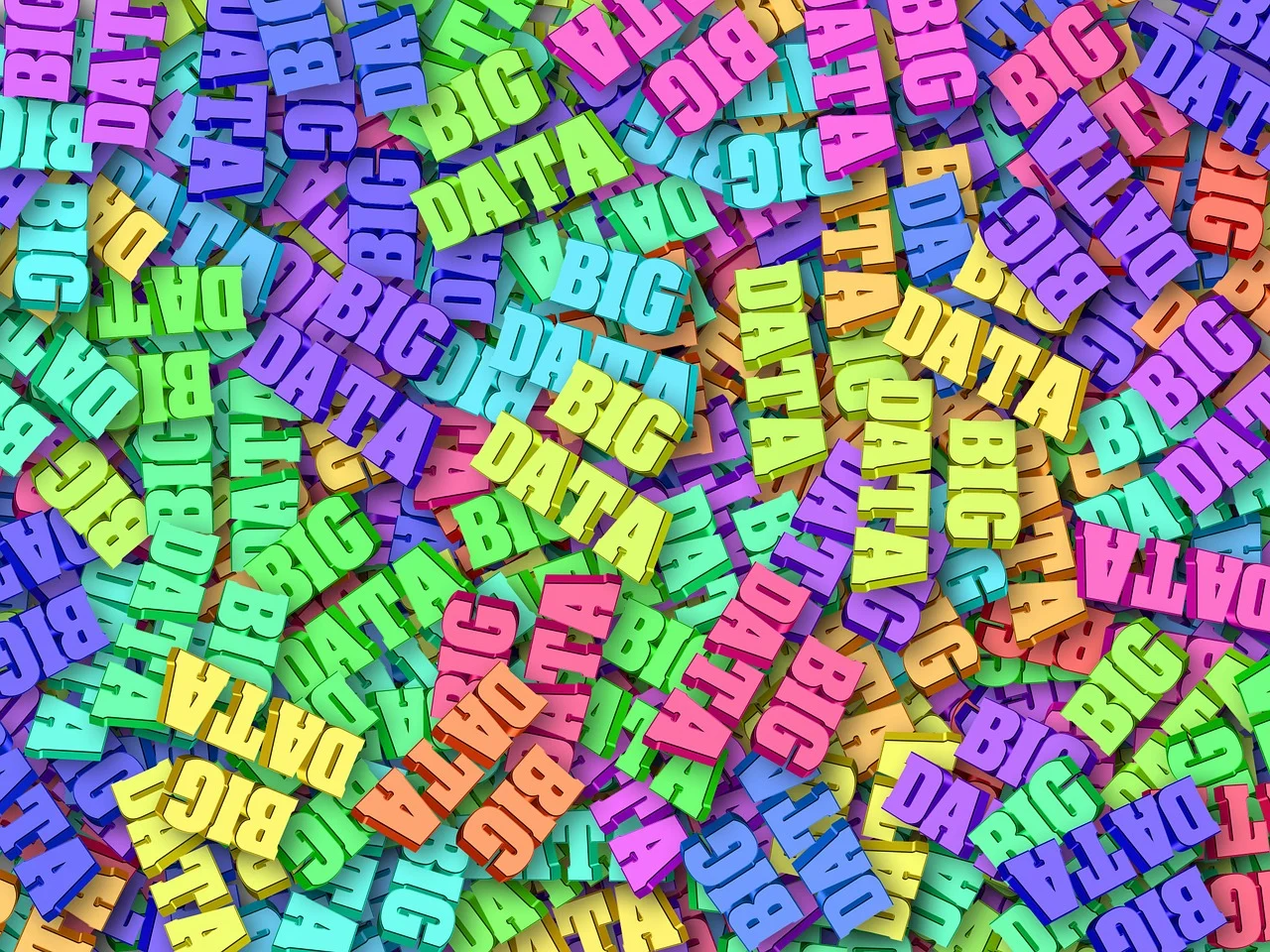 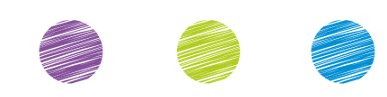 Principios de diseño de esquemas
ÍNDICE

1. Diseño de esquemas y modelado de Datos

2.Operaciones Relacionales

3.Operaciones Lógicas

4. Índices

5. Borrado y modificación

6.Arrays

7.Agregaciones

8.Agregaciones con matrices
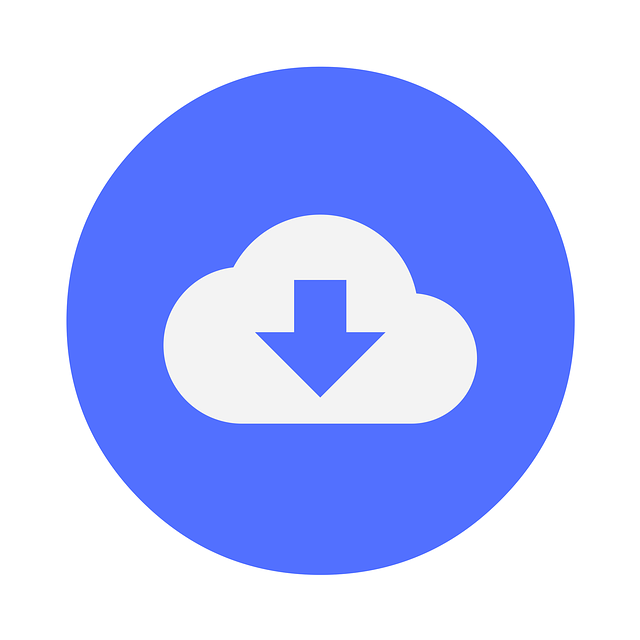 Documentos y Colecciones

Documentos:  (~ Registros de tabla de SQL)
Almacena datos en documentos BSON (una extensión de JSON). 
Los documentos son análogos a las filas en una base de datos SQL.

Colecciones:  (~ Tablas de SQL)
Los documentos se agrupan en colecciones, que son similares a las tablas en SQL. 
Los documentos dentro de una colección pueden tener diferentes estructuras.
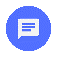 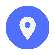 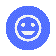 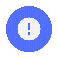 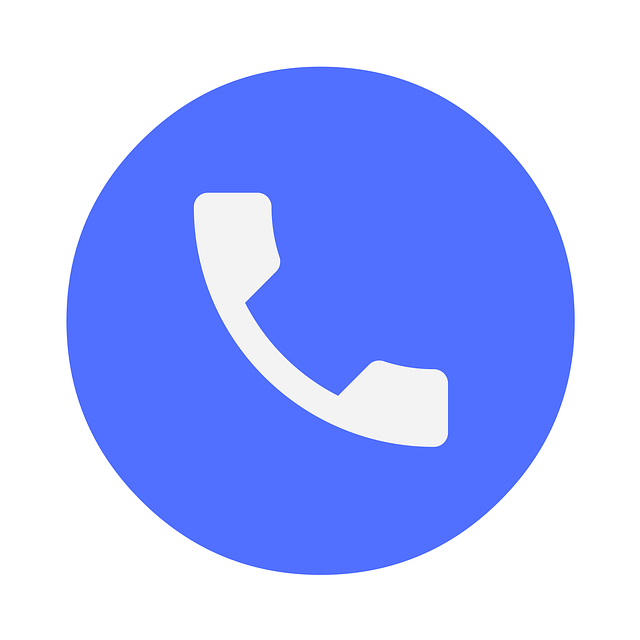 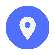 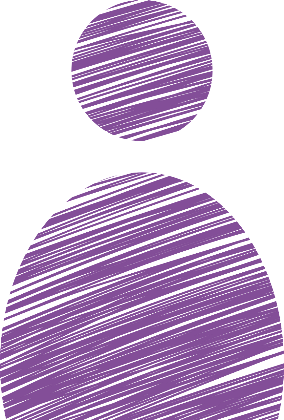 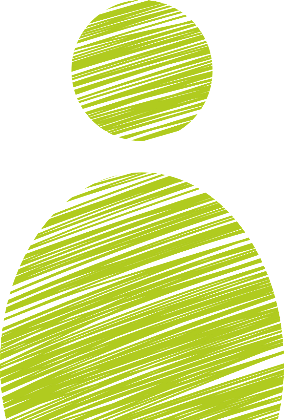 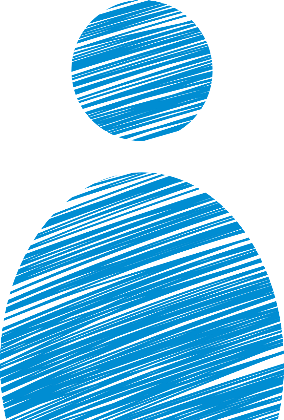 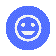 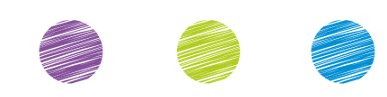 Principios de diseño de esquemas
ÍNDICE

1. Diseño de esquemas y modelado de Datos

2.Operaciones Relacionales

3.Operaciones Lógicas

4. Índices

5. Borrado y modificación

6.Arrays

7.Agregaciones

8.Agregaciones con matrices
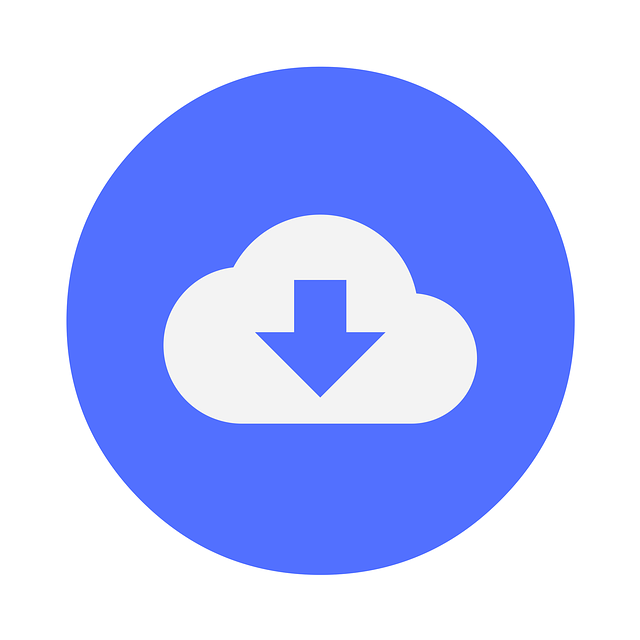 Esquema flexible

Esquemático: No requiere un esquema predefinido para las colecciones. 
Flexibilidad: Requiere disciplina para mantener la consistencia de los datos.

Desnormalización y anidación

 Desnormalización: Duplica datos en varios documentos para reducir la necesidad de uniones complejas.
Anidación: Los documentos pueden contener subdocumentos y matrices, lo que permite almacenar datos jerárquicos y relacionados directamente en un solo documento.
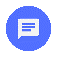 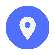 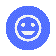 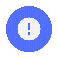 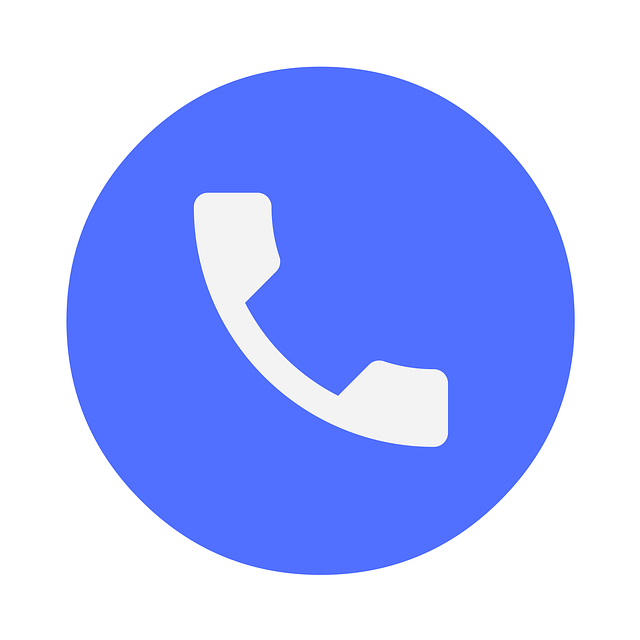 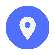 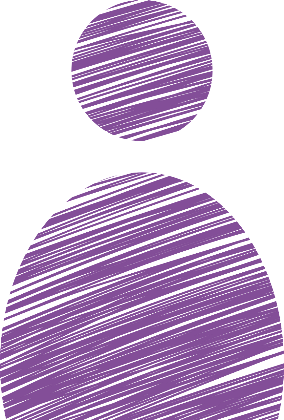 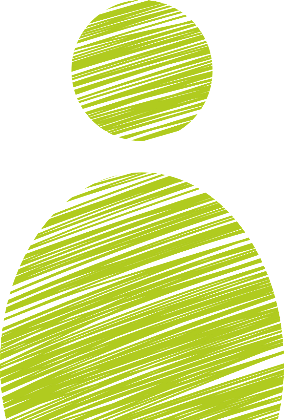 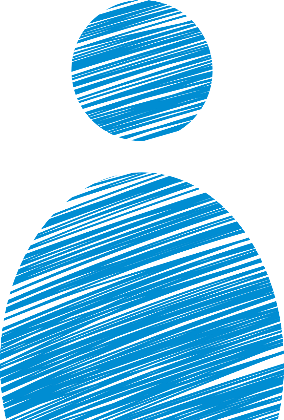 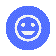 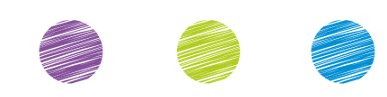 Principios de diseño de esquemas
ÍNDICE

1. Diseño de esquemas y modelado de Datos

2.Operaciones Relacionales

3.Operaciones Lógicas

4. Índices

5. Borrado y modificación

6.Arrays

7.Agregaciones

8.Agregaciones con matrices
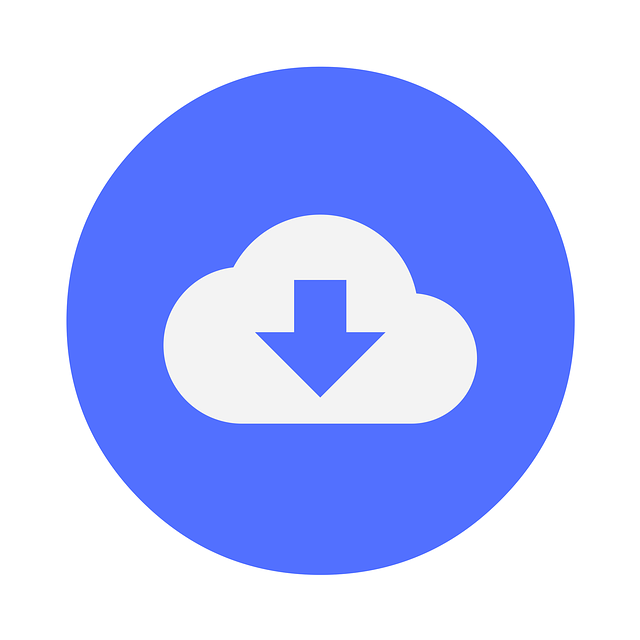 Buenas prácticas de diseño

Modelado basado en la carga de trabajo y los patrones de acceso:
Prioriza la eficiencia de las operaciones que serán más frecuentes.

Balance entre lectura y escritura
La desnormalización:
Lecturas rápidas 
Sobrecarga de las escrituras
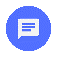 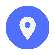 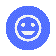 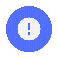 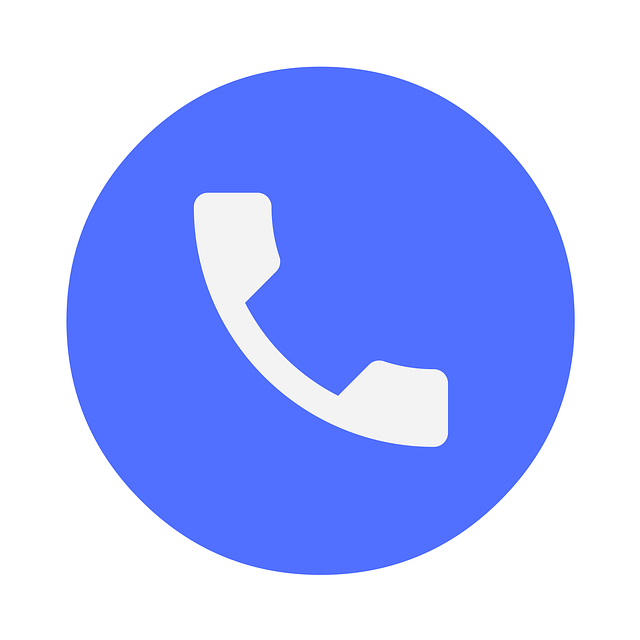 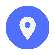 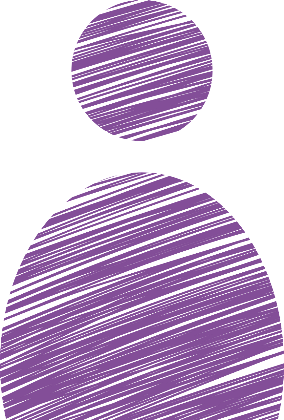 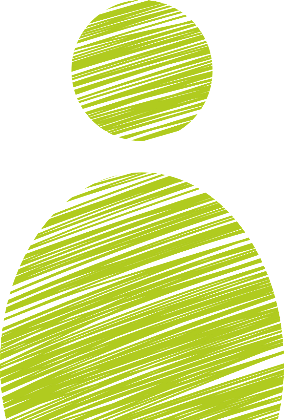 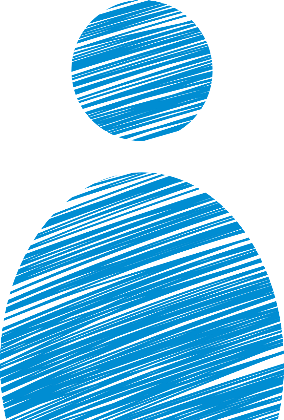 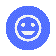 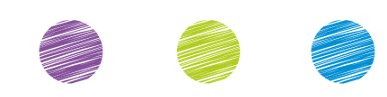 Principios de diseño de esquemas
ÍNDICE

1. Diseño de esquemas y modelado de Datos

2.Operaciones Relacionales

3.Operaciones Lógicas

4. Índices

5. Borrado y modificación

6.Arrays

7.Agregaciones

8.Agregaciones con matrices
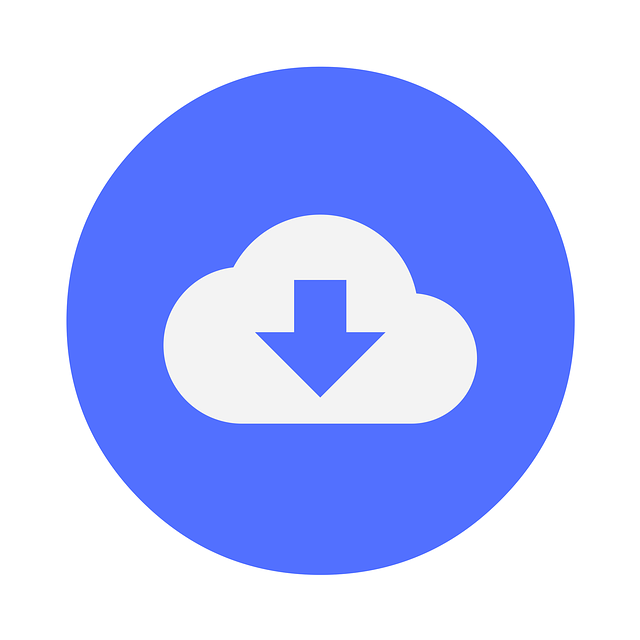 Buenas prácticas de diseño

Tamaño de Documento
Límite de  ~16 MB. 
Para más fragmentar la información en varios documentos.

Optimización de Consultas
Usar índices adecuados para las consultas frecuentes. 
Índices compuestos 
Índices geoespaciales
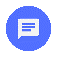 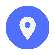 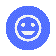 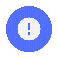 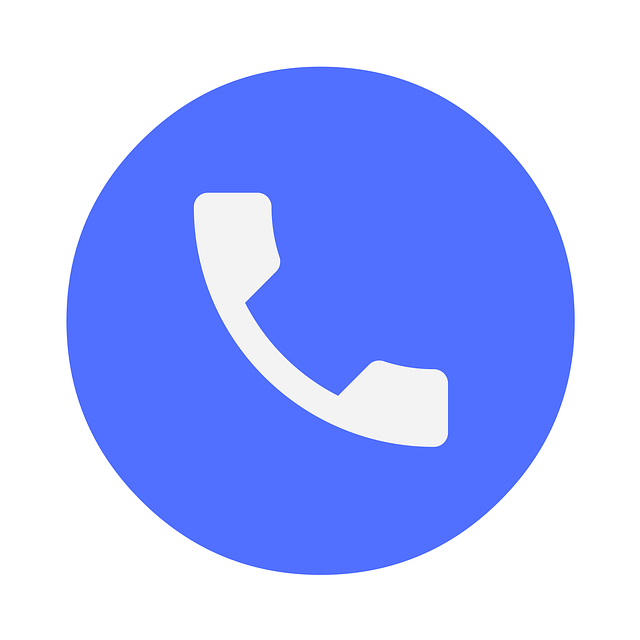 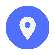 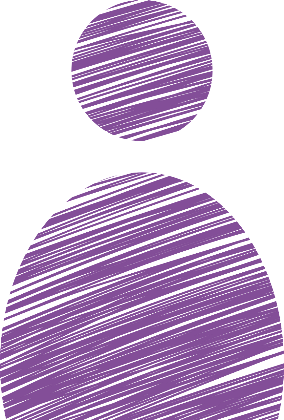 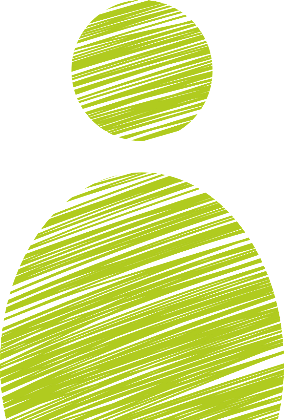 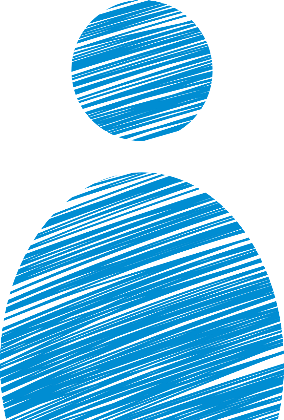 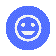 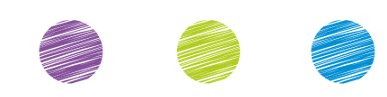 Principios de diseño de esquemas
ÍNDICE

1. Diseño de esquemas y modelado de Datos

2.Operaciones Relacionales

3.Operaciones Lógicas

4. Índices

5. Borrado y modificación

6.Arrays

7.Agregaciones

8.Agregaciones con matrices
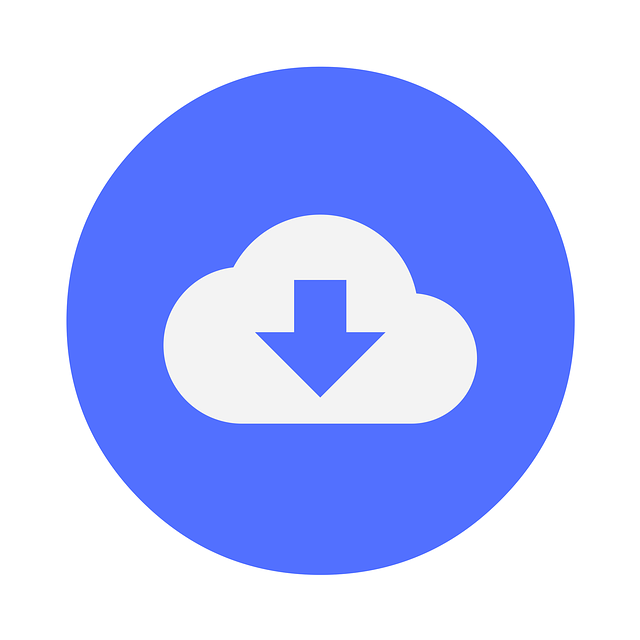 ¿Qué es un índice?

Definición
Un índice es una estructura de datos que permite a MongoDB buscar documentos de manera más rápida y eficiente.

Para qué usar índices
Con índices se encuentra rápidamente el documento deseado.
Sin índices la búsqueda se hace secuencial pasando por todos los documentos hasta encontrar lo deseado.
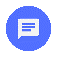 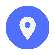 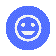 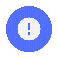 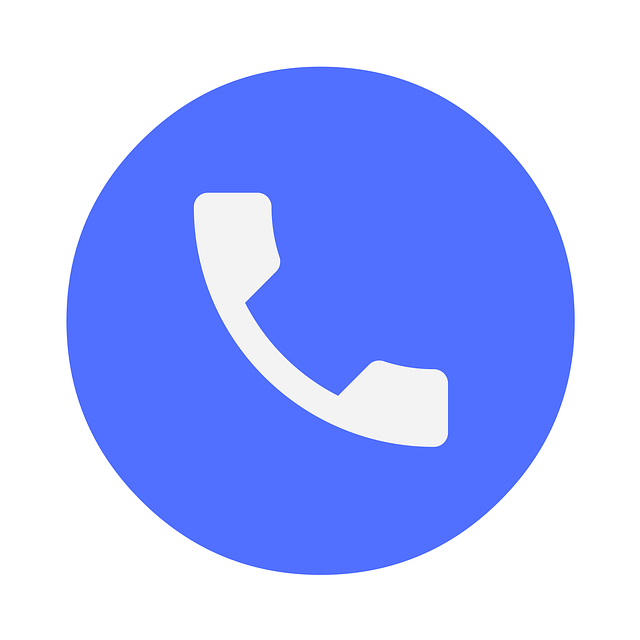 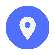 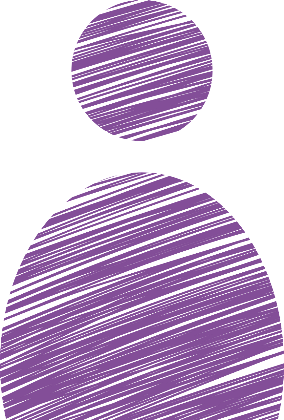 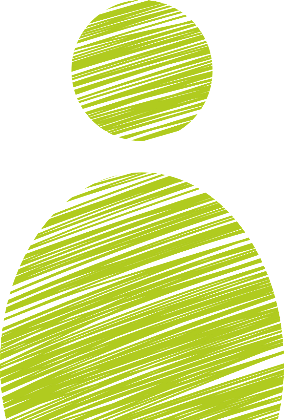 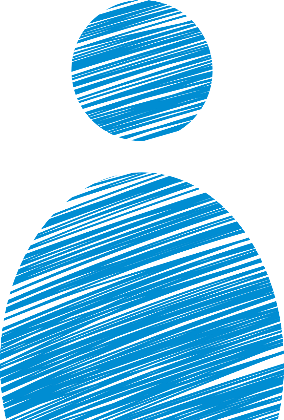 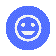 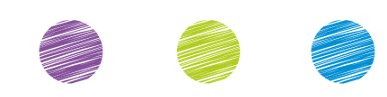 Principios de diseño de esquemas
ÍNDICE

1. Diseño de esquemas y modelado de Datos

2.Operaciones Relacionales

3.Operaciones Lógicas

4. Índices

5. Borrado y modificación

6.Arrays

7.Agregaciones

8.Agregaciones con matrices
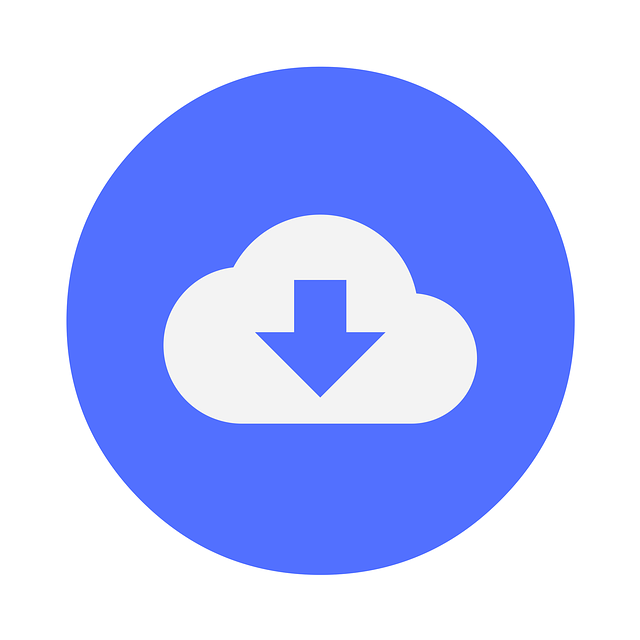 Características de los índices
Los índices almacenan los valores de un campo o conjunto de campos, ordenados según un criterio determinado
La creación y mantenimiento de índices implica un costo de almacenamiento y rendimiento adicional, ya que se deben actualizar cada vez que se inserta, modifica o elimina un documento
Es importante seleccionar los índices buscando optimizar las acciones más comunes
Los índices también pueden ayudar a reducir la carga en el sistema, ya que permiten que las consultas se realicen con menos recursos y de manera más rápida 
Es especialmente útil en entornos con gran cantidad de datos y alto volumen de consultas
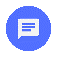 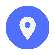 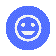 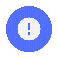 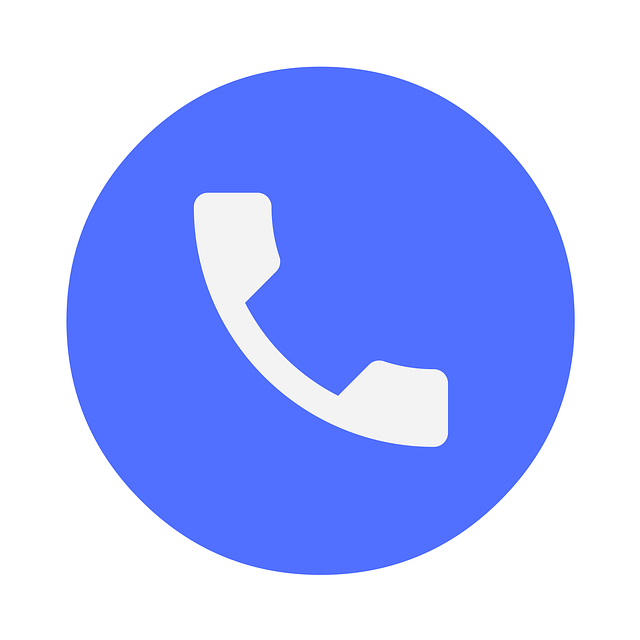 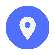 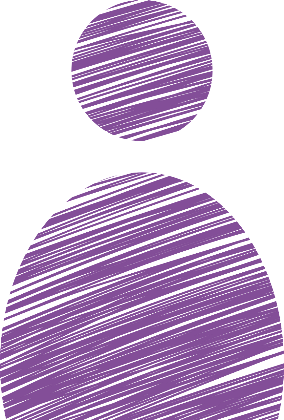 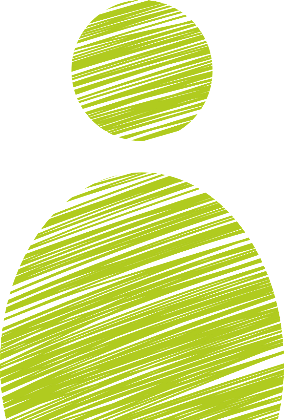 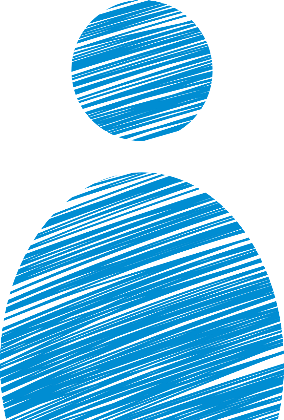 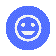 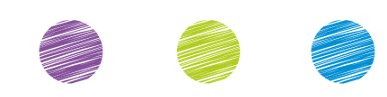 Principios de diseño de esquemas
ÍNDICE

1. Diseño de esquemas y modelado de Datos

2.Operaciones Relacionales

3.Operaciones Lógicas

4. Índices

5. Borrado y modificación

6.Arrays

7.Agregaciones

8.Agregaciones con matrices
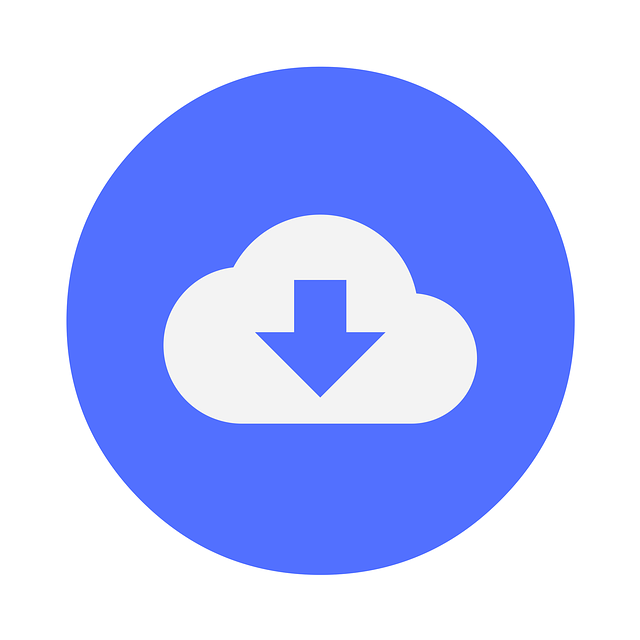 Ejemplo de diseño un modelado

Modelado de una biblioteca
Libros:
Cada libro tiene un título, una lista de autores, una fecha de publicación y un género.
Un libro puede tener múltiples autores.

Autores:
Cada autor tiene un nombre, una fecha de nacimiento y una lista de libros que ha escrito.

Préstamos:
Cada préstamo tiene un libro, un usuario que lo toma prestado, una fecha de préstamo y una fecha de devolución.
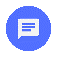 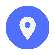 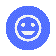 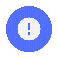 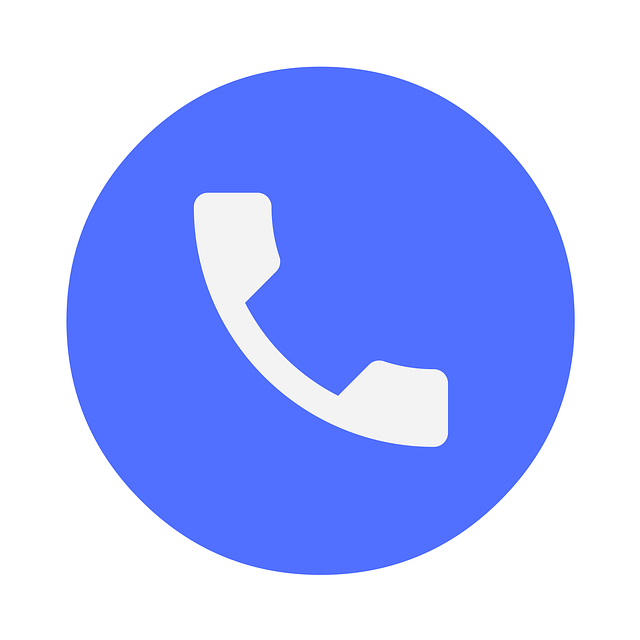 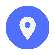 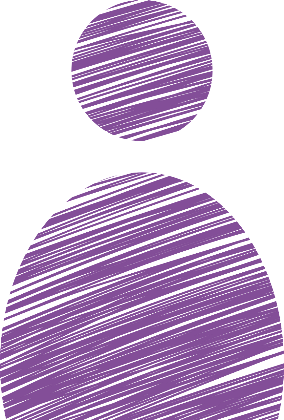 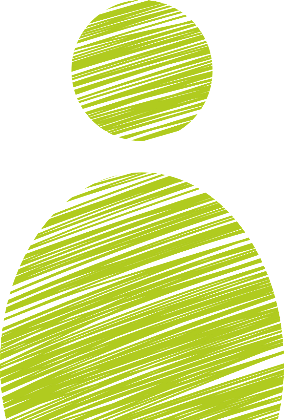 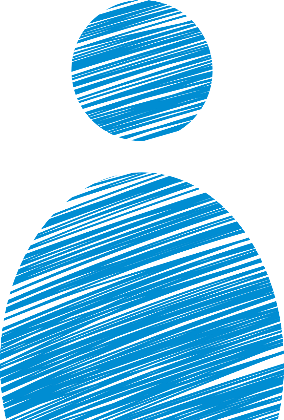 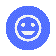 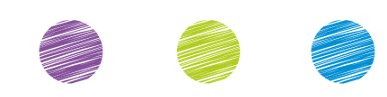 Principios de diseño de esquemas
ÍNDICE

1. Diseño de esquemas y modelado de Datos

2.Operaciones Relacionales

3.Operaciones Lógicas

4. Índices

5. Borrado y modificación

6.Arrays

7.Agregaciones

8.Agregaciones con matrices
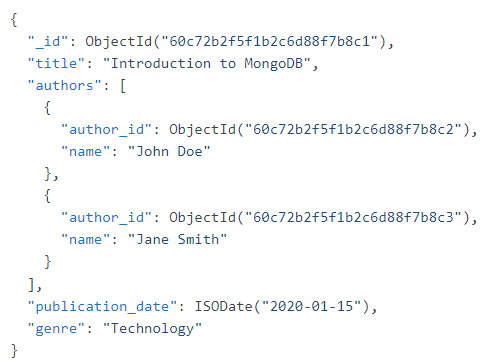 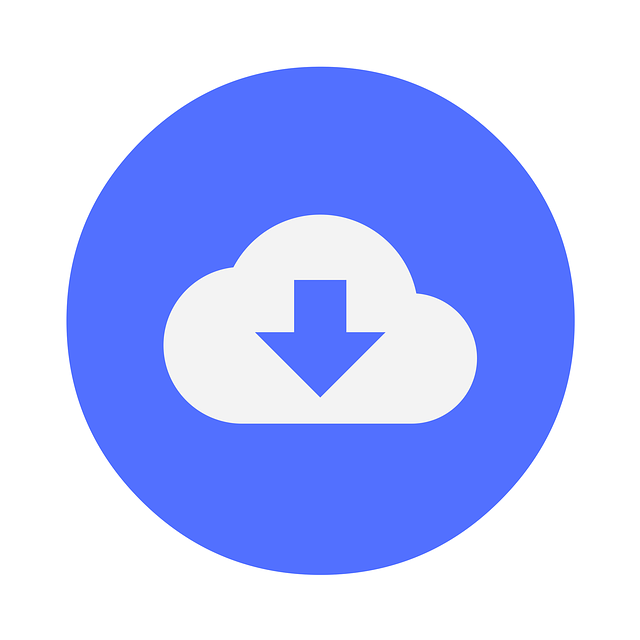 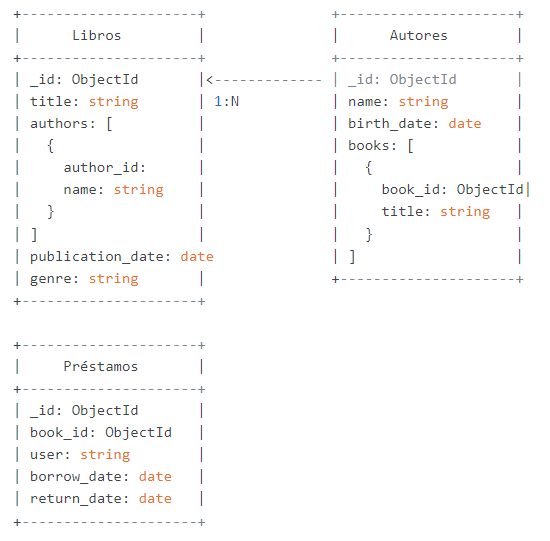 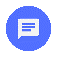 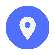 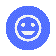 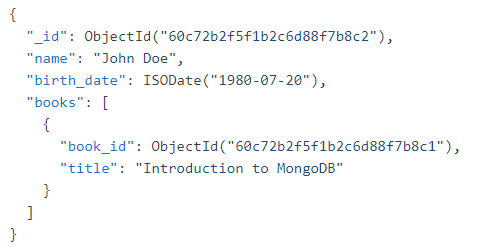 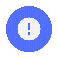 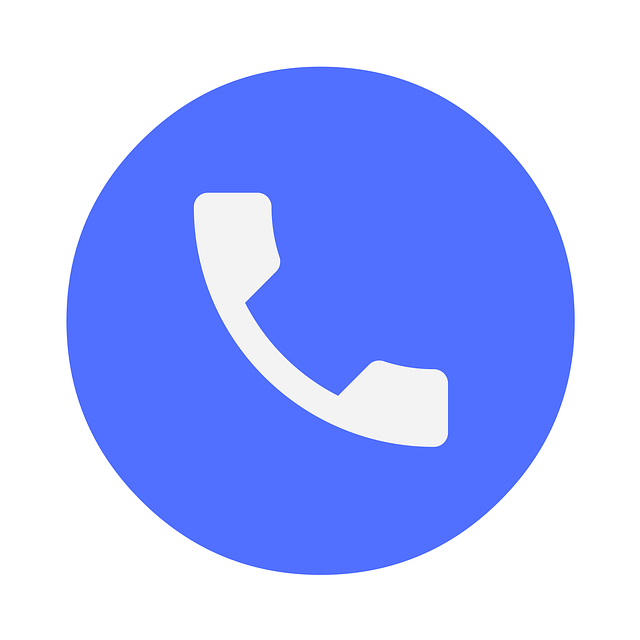 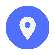 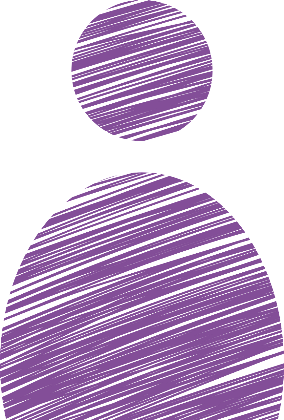 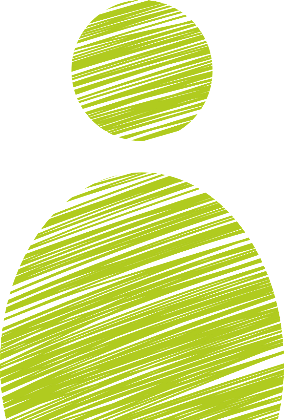 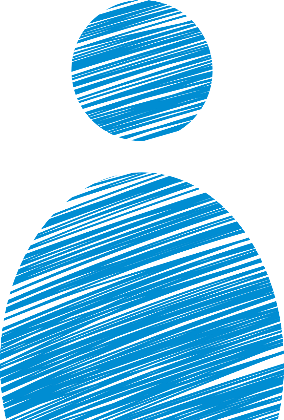 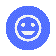 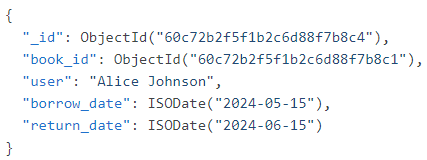 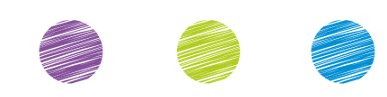 Principios de diseño de esquemas
ÍNDICE

1. Diseño de esquemas y modelado de Datos

2.Operaciones Relacionales

3.Operaciones Lógicas

4. Índices

5. Borrado y modificación

6.Arrays

7.Agregaciones

8.Agregaciones con matrices
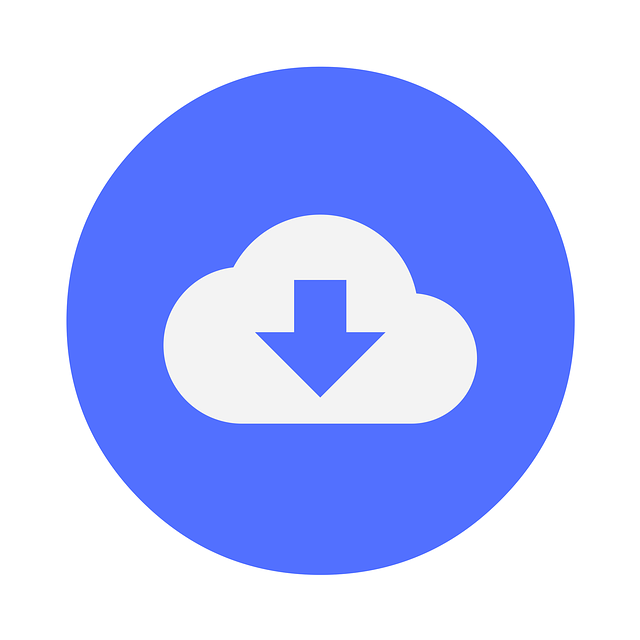 Para poder usar mongoDB en línea

https://mongoplayground.net/
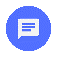 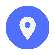 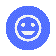 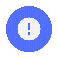 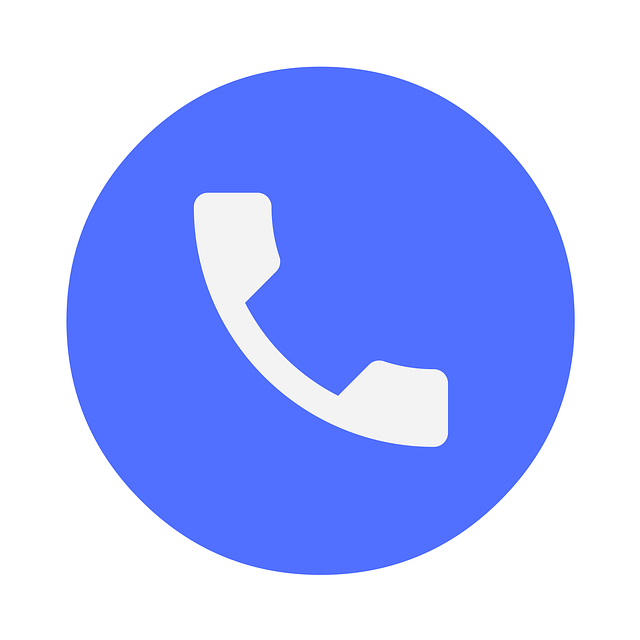 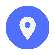 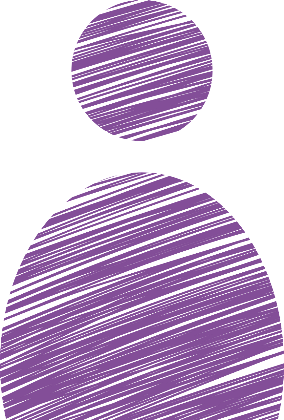 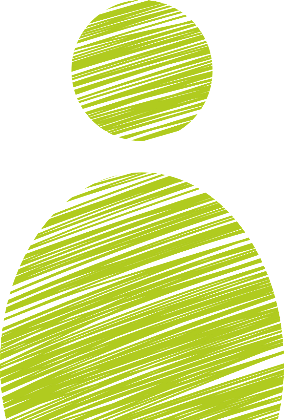 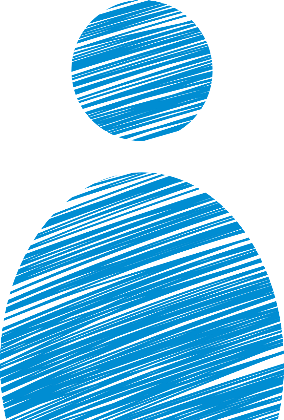 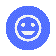 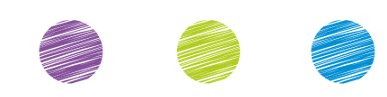 Primeros pasos
ÍNDICE

1. Diseño de esquemas y modelado de Datos

2.Operaciones Relacionales

3.Operaciones Lógicas

4. Índices

5. Borrado y modificación

6.Arrays

7.Agregaciones

8.Agregaciones con matrices
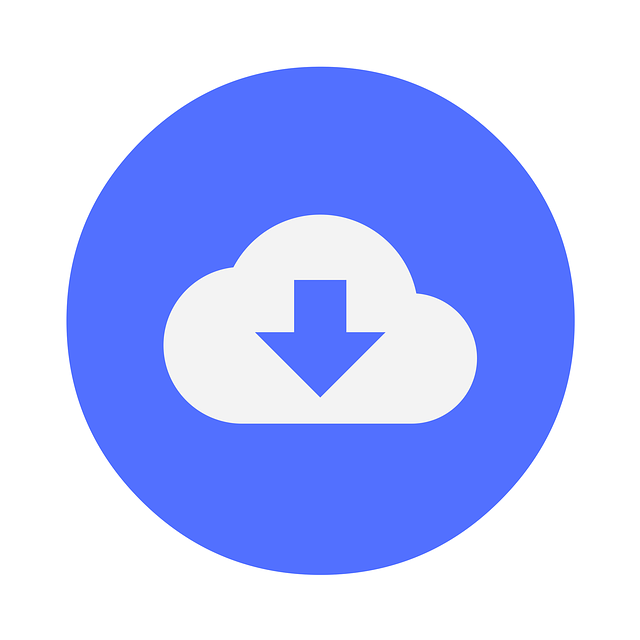 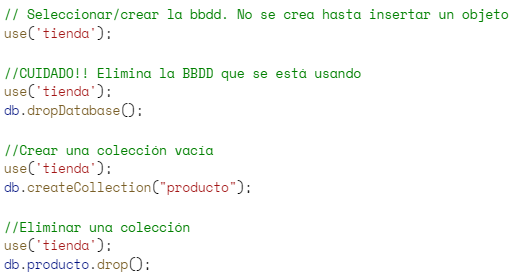 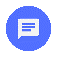 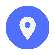 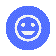 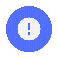 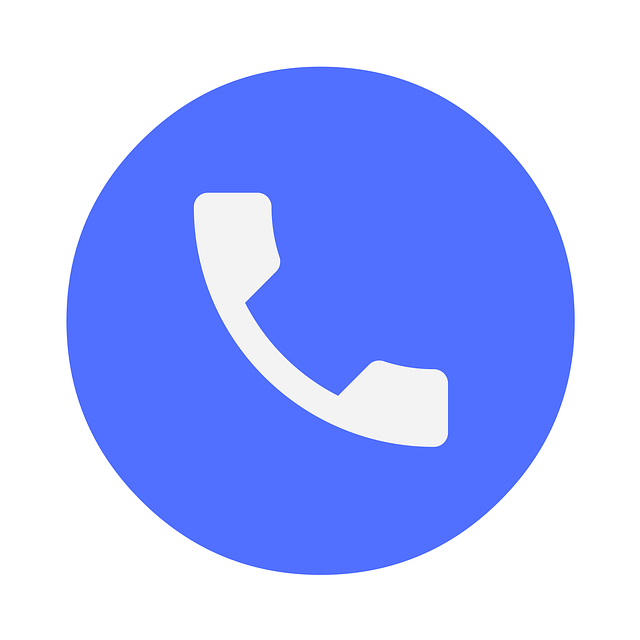 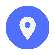 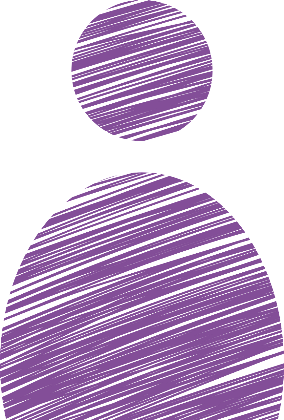 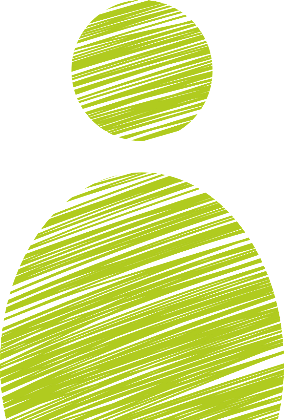 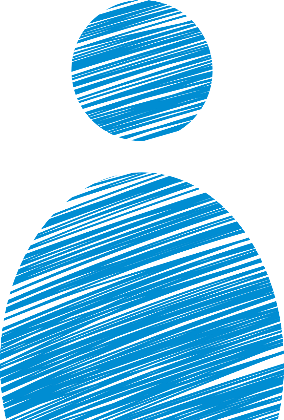 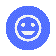 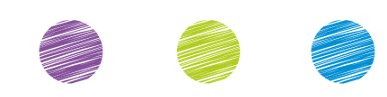 Primeros pasos
ÍNDICE

1. Diseño de esquemas y modelado de Datos

2.Operaciones Relacionales

3.Operaciones Lógicas

4. Índices

5. Borrado y modificación

6.Arrays

7.Agregaciones

8.Agregaciones con matrices
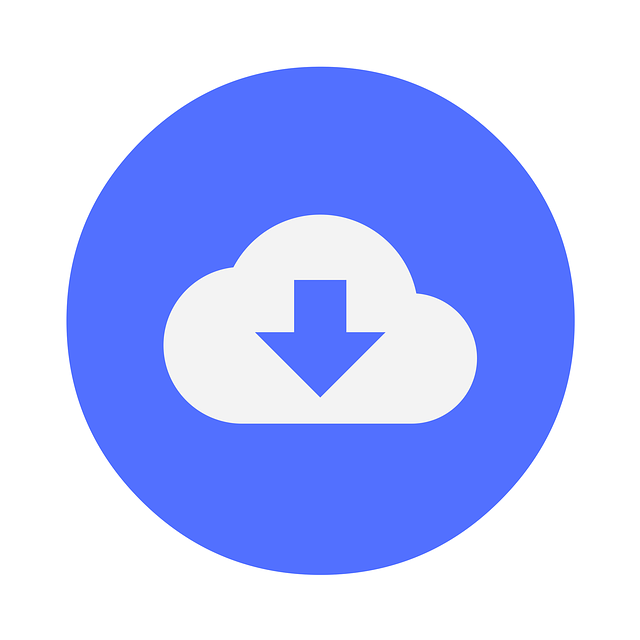 Insertar
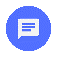 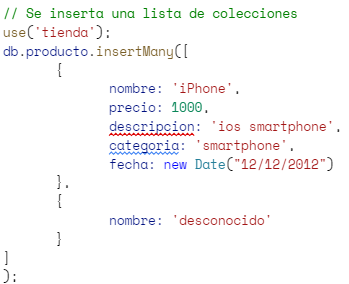 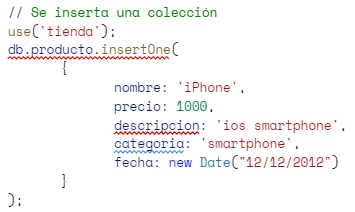 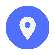 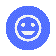 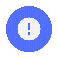 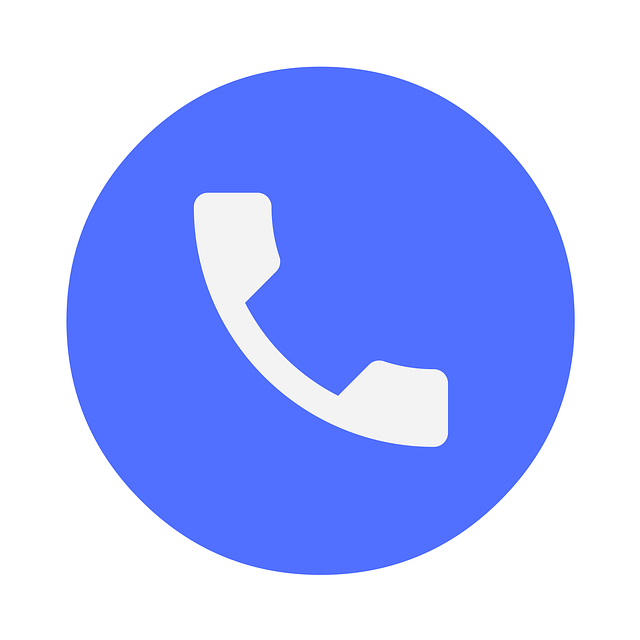 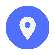 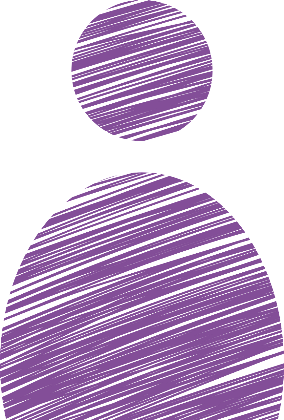 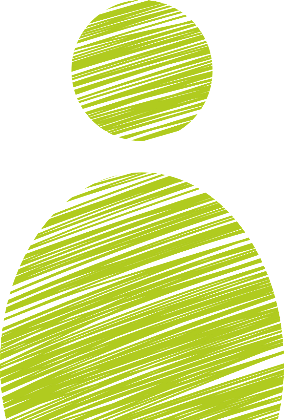 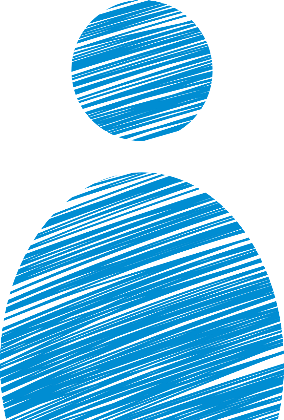 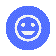 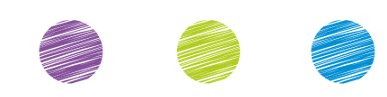 Primeros pasos
ÍNDICE

1. Diseño de esquemas y modelado de Datos

2.Operaciones Relacionales

3.Operaciones Lógicas

4. Índices

5. Borrado y modificación

6.Arrays

7.Agregaciones

8.Agregaciones con matrices
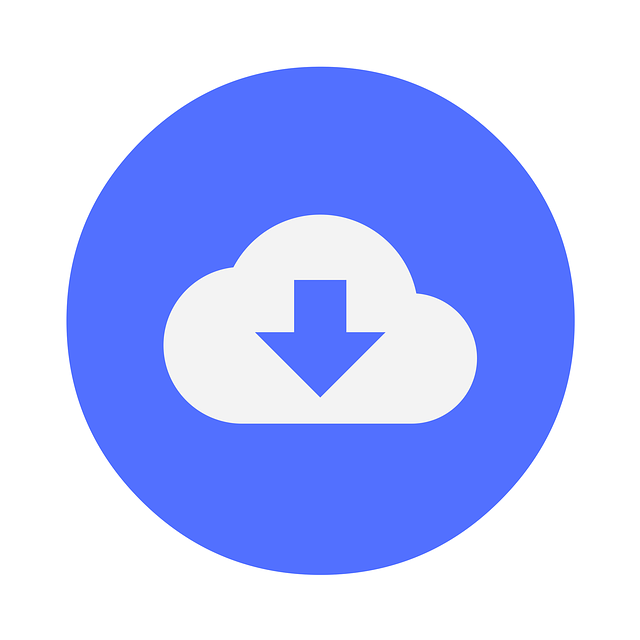 Buscar
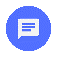 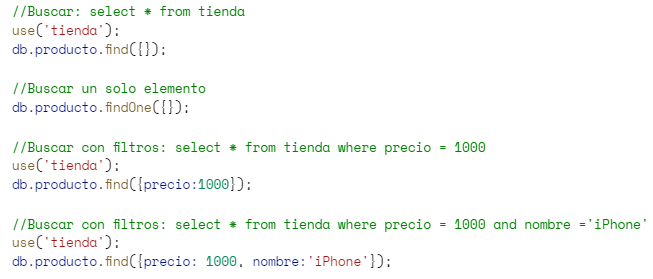 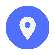 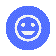 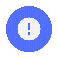 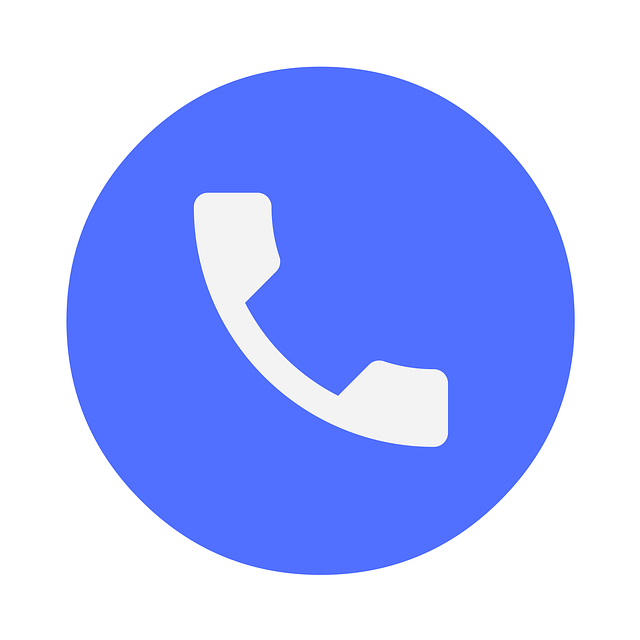 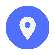 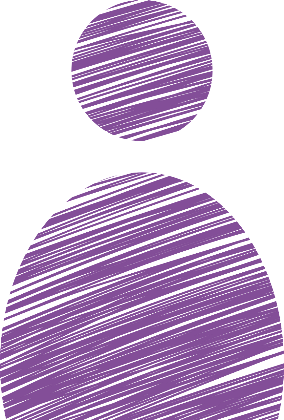 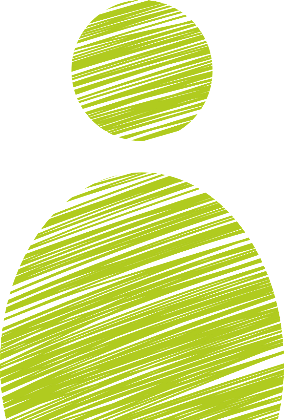 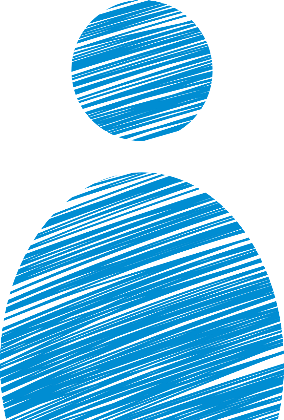 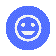 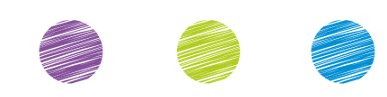 Primeros pasos
ÍNDICE

1. Diseño de esquemas y modelado de Datos

2.Operaciones Relacionales

3.Operaciones Lógicas

4. Índices

5. Borrado y modificación

6.Arrays

7.Agregaciones

8.Agregaciones con matrices
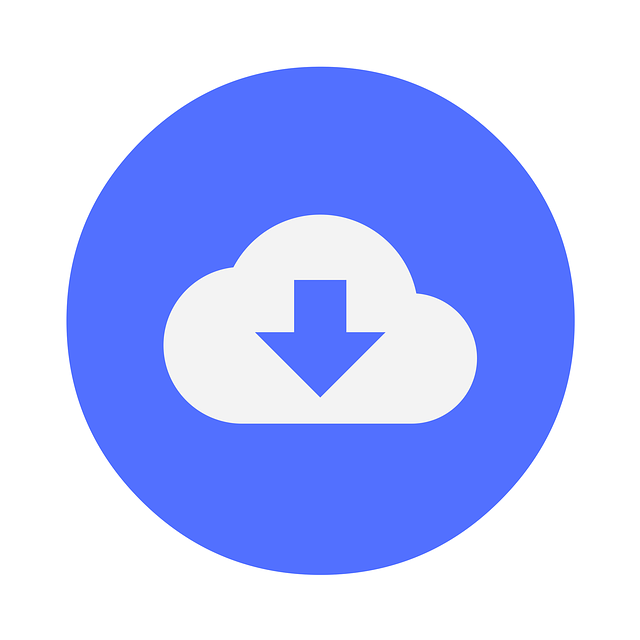 Buscar
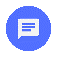 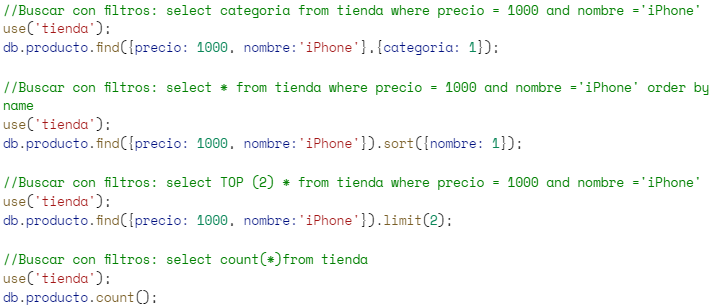 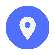 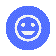 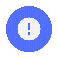 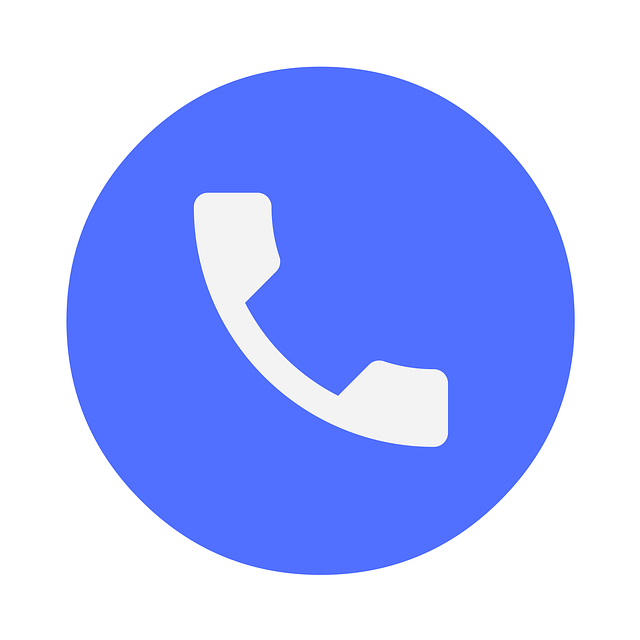 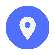 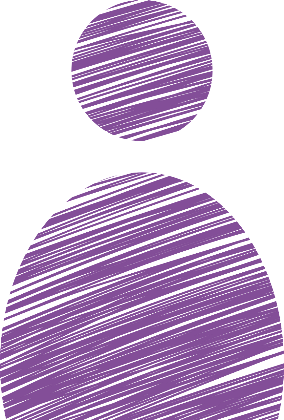 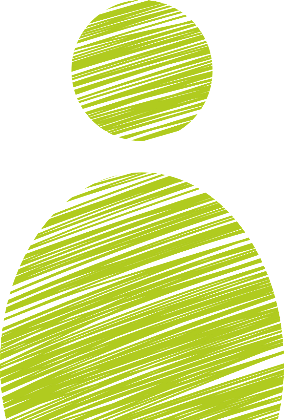 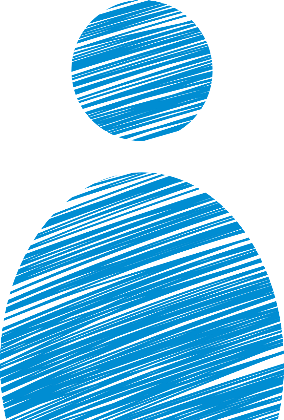 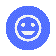 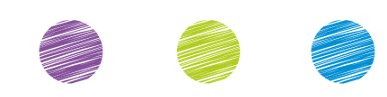 Operaciones relacionales
ÍNDICE

1. Diseño de esquemas y modelado de Datos

2.Operaciones Relacionales

3.Operaciones Lógicas

4. Índices

5. Borrado y modificación

6.Arrays

7.Agregaciones

8.Agregaciones con matrices
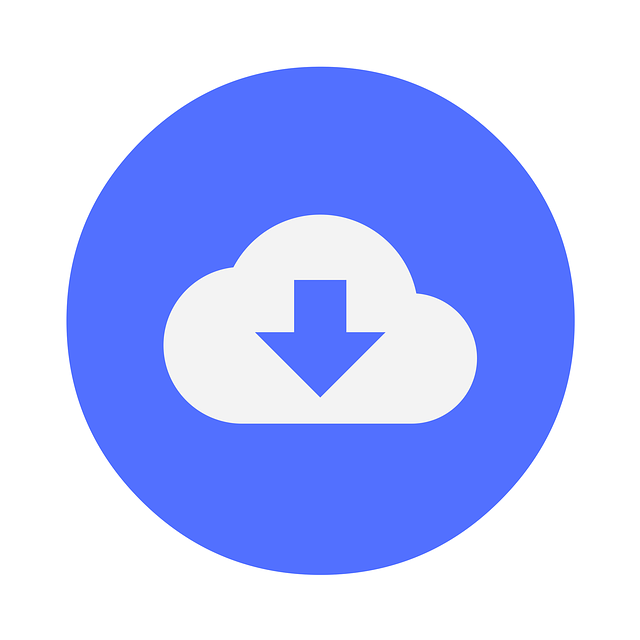 Listado de operadores relacionales:
$eq - equal - igual
$lt - low than - menor que
$lte - low than equal - menor o igual que
$gt - greater than - mayor que
$gte - greater than equal - mayor o igual que
$ne - not equal - distinto
$in - in - dentro de
$nin - not in - no dentro de

Ejemplo:
	db.productos.find( {precio: {$eq: 1000}} )
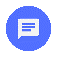 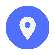 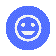 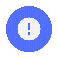 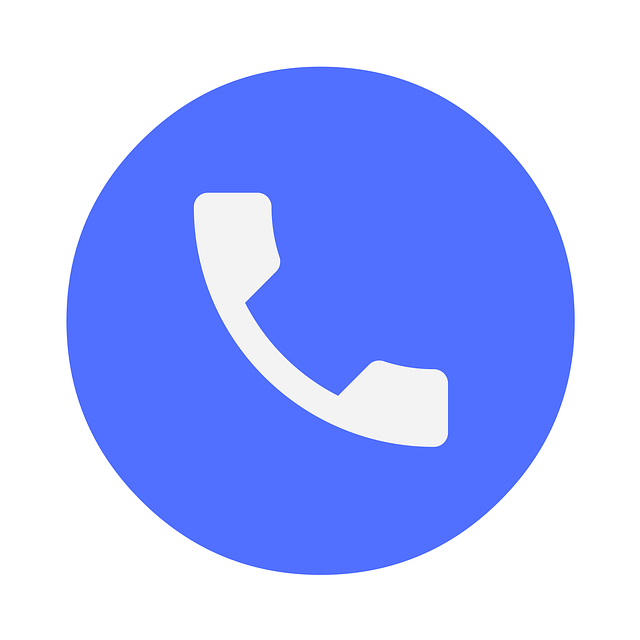 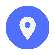 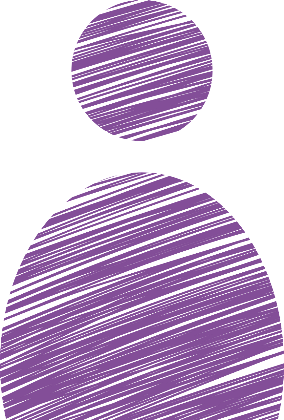 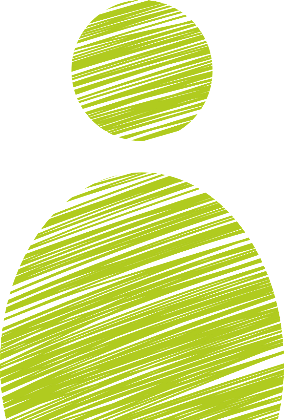 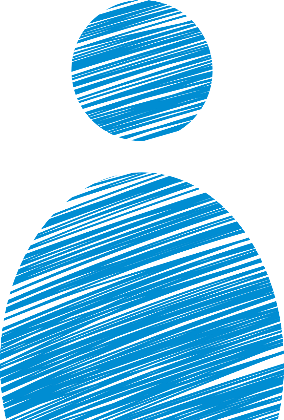 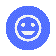 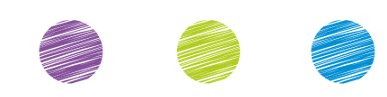 Operaciones lógicas
ÍNDICE

1. Diseño de esquemas y modelado de Datos

2.Operaciones Relacionales

3.Operaciones Lógicas

4. Índices

5. Borrado y modificación

6.Arrays

7.Agregaciones

8.Agregaciones con matrices
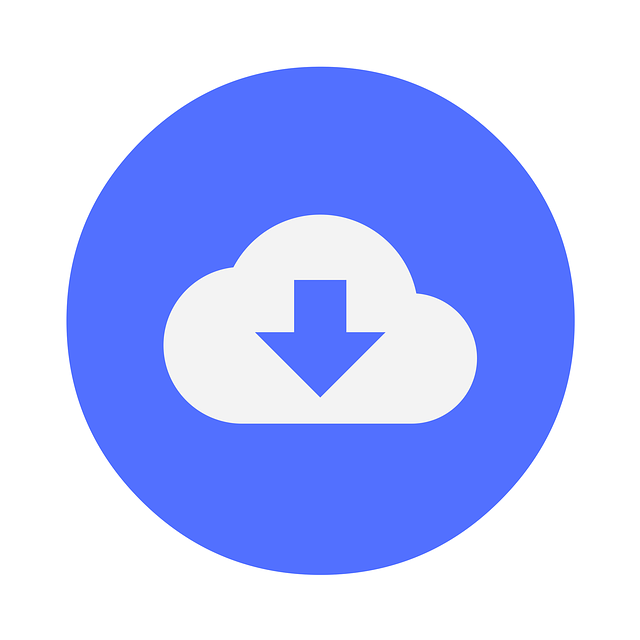 Listado de operadores lógicos:
$and - y
$or - o
$not – not

Ejemplo:
db.libros.find({precio : 50, cantidad : 20 })
db.libros.find({$and : [{precio:50}, {cantidad:20}] })
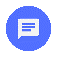 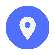 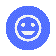 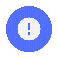 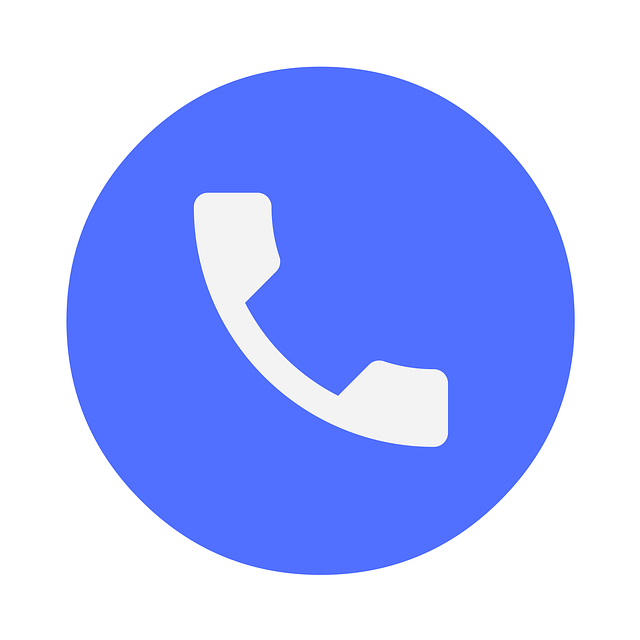 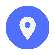 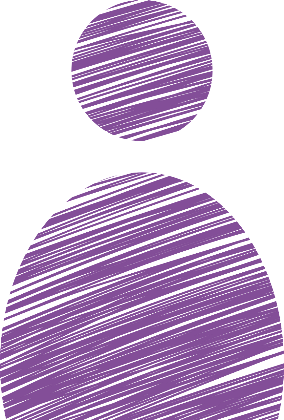 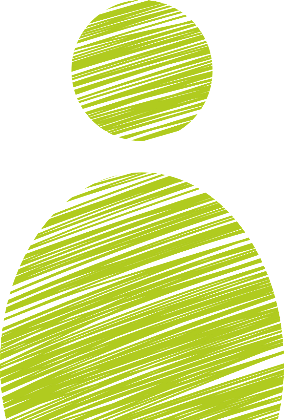 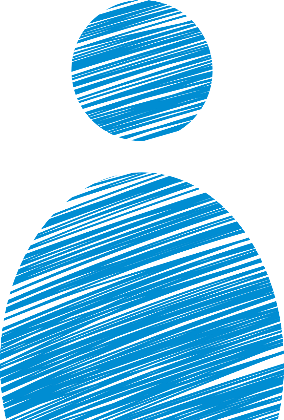 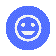 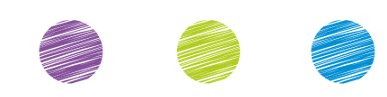 Índices
ÍNDICE

1. Diseño de esquemas y modelado de Datos

2.Operaciones Relacionales

3.Operaciones Lógicas

4. Índices

5. Borrado y modificación

6.Arrays

7.Agregaciones

8.Agregaciones con matrices
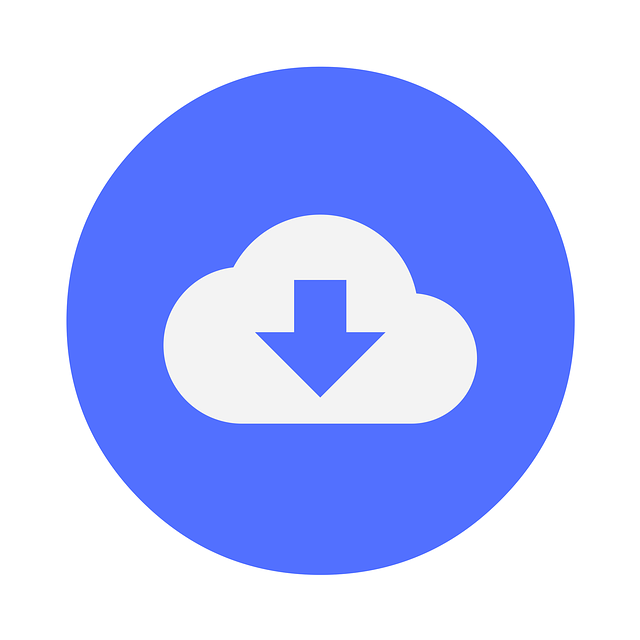 Búsqueda sin índices: 
Consulta:		Análisis de la consulta:   Resultado del análisis:
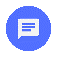 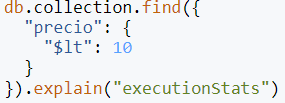 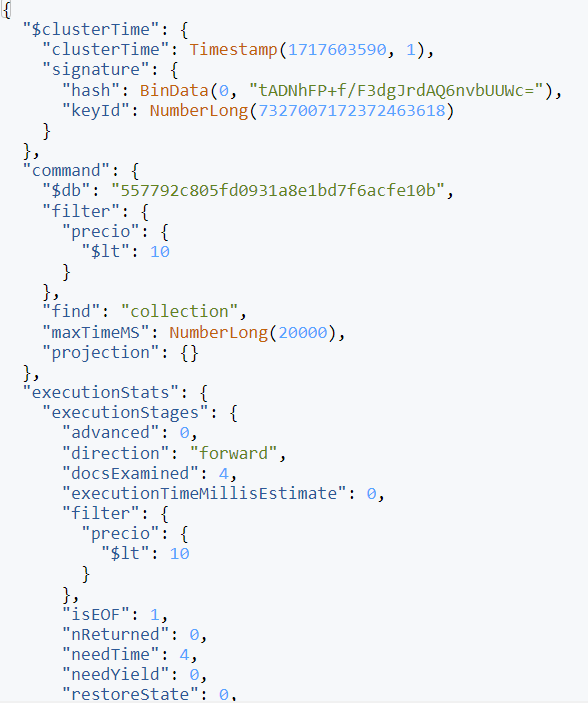 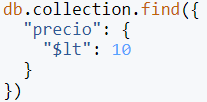 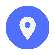 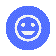 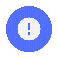 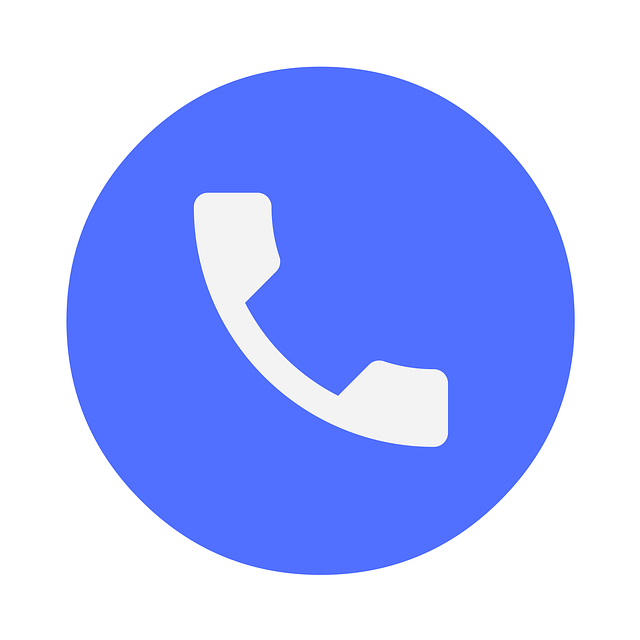 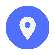 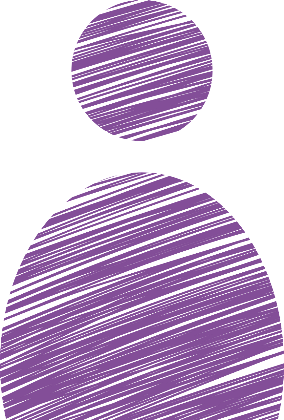 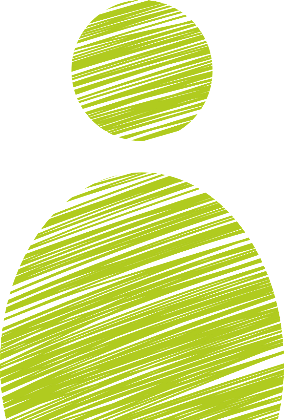 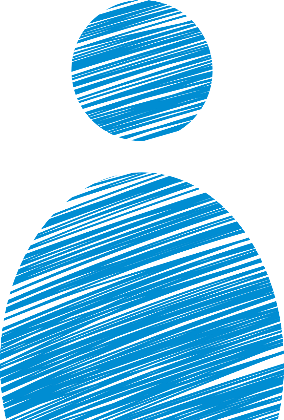 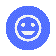 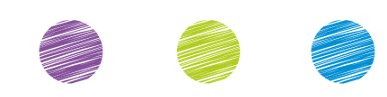 Índices
ÍNDICE

1. Diseño de esquemas y modelado de Datos

2.Operaciones Relacionales

3.Operaciones Lógicas

4. Índices

5. Borrado y modificación

6.Arrays

7.Agregaciones

8.Agregaciones con matrices
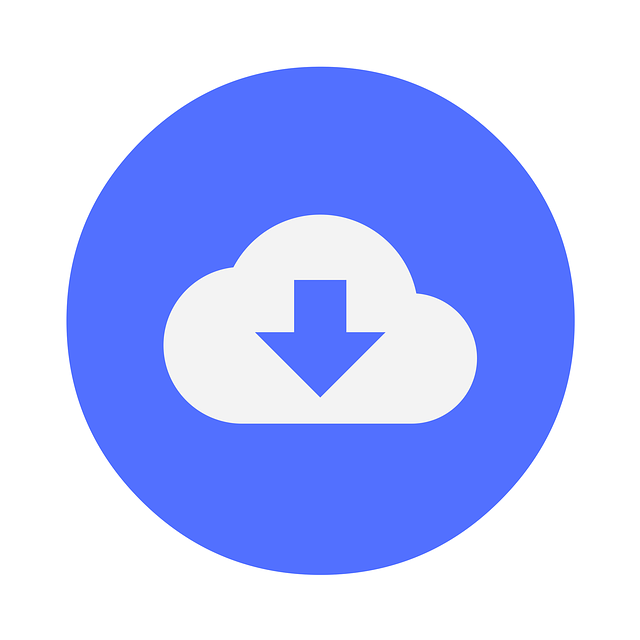 Búsqueda con índices: 
Crear un índice simple:	         Análisis de la consulta:        




Crear un índice compuesto:	         Búsqueda de índices:

		
			         Borrar el índice:


Crear un índice único:
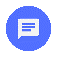 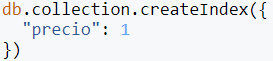 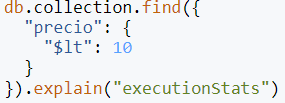 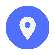 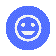 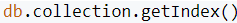 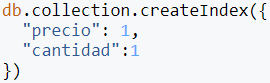 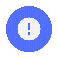 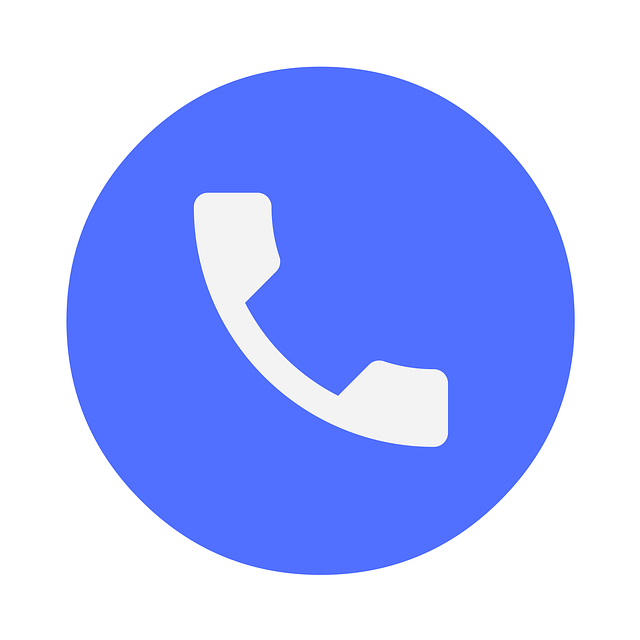 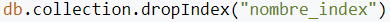 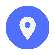 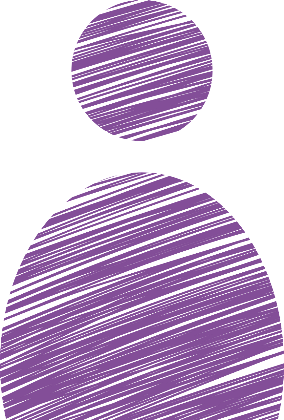 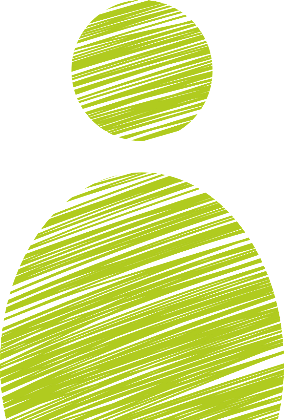 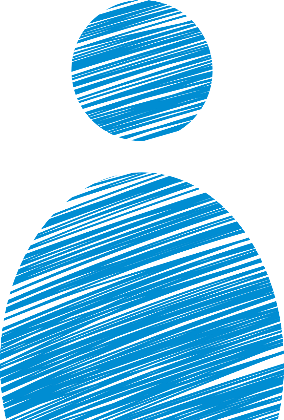 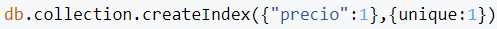 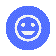 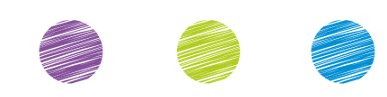 Borrado y modificación
ÍNDICE

1. Diseño de esquemas y modelado de Datos

2.Operaciones Relacionales

3.Operaciones Lógicas

4. Índices

5. Borrado y modificación

6.Arrays

7.Agregaciones

8.Agregaciones con matrices
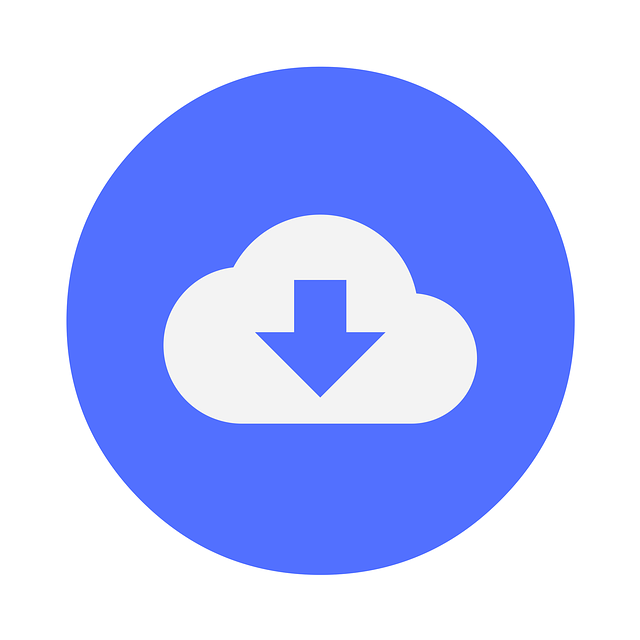 Listado de operadores lógicos:
deleteMany: Borra todos los documentos que cumplen la condición que le enviamos.

deleteOne: Borra el primer documento que cumple la condición que le pasamos.

UpdateOne: Inserta o modifica el primer documento que cumpla la condición que le pasamos.
Ejemplo:
UPDATE libros SET descripción= “Cada unidad…” WHERE id= 4

db.libros.updateOne({_id: {$eq:4}} ,
	{$set : {descripcion: 'Cada unidad…'} })
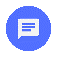 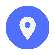 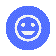 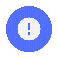 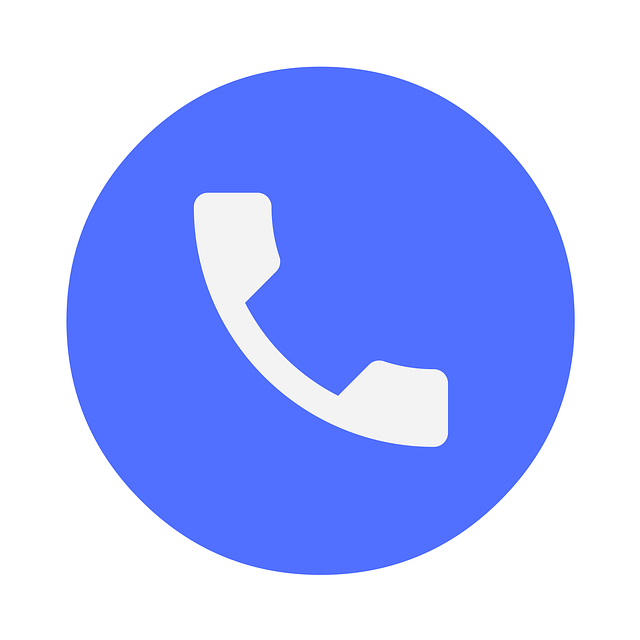 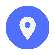 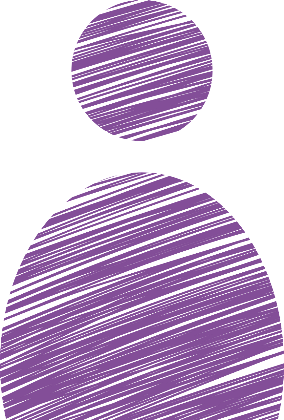 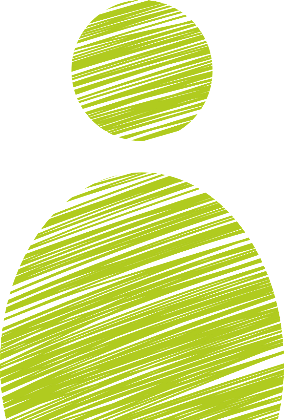 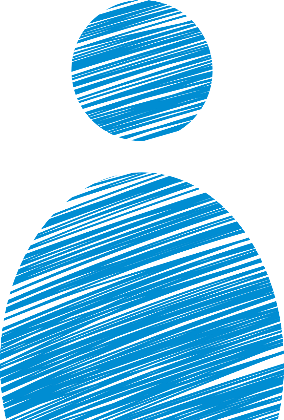 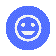 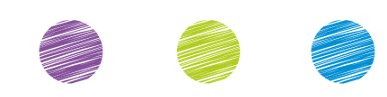 Arrays o listas
ÍNDICE

1. Diseño de esquemas y modelado de Datos

2.Operaciones Relacionales

3.Operaciones Lógicas

4. Índices

5. Borrado y modificación

6.Arrays

7.Agregaciones

8.Agregaciones con matrices
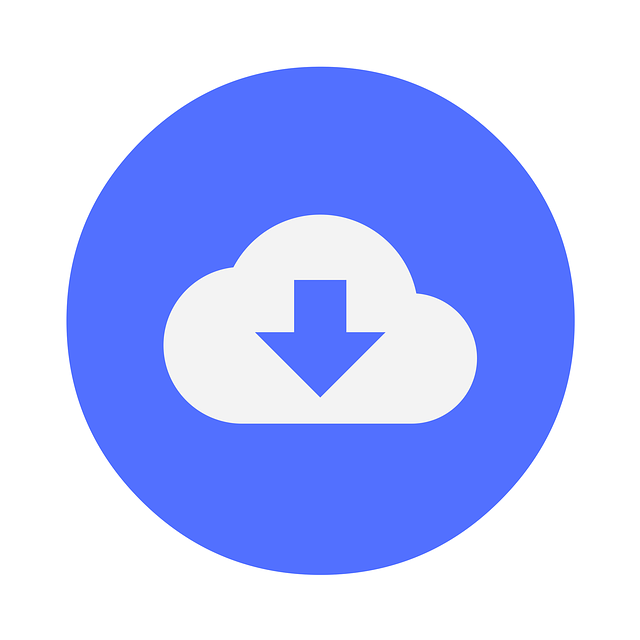 JSON
[
   { item: "journal", qty: 25, tags: ["blank", "red"], dim_cm: [ 14, 21 ] },
   { item: "notebook", qty: 50, tags: ["red", "blank"], dim_cm: [ 14, 21 ] },
   { item: "paper", qty: 100, tags: ["red", "blank", "plain"], dim_cm: [ 14, 21 ] },
   { item: "planner", qty: 75, tags: ["blank", "red"], dim_cm: [ 22.85, 30 ] },
   { item: "postcard", qty: 45, tags: ["blue"], dim_cm: [ 10, 15.25 ] }
]
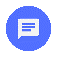 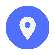 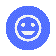 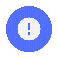 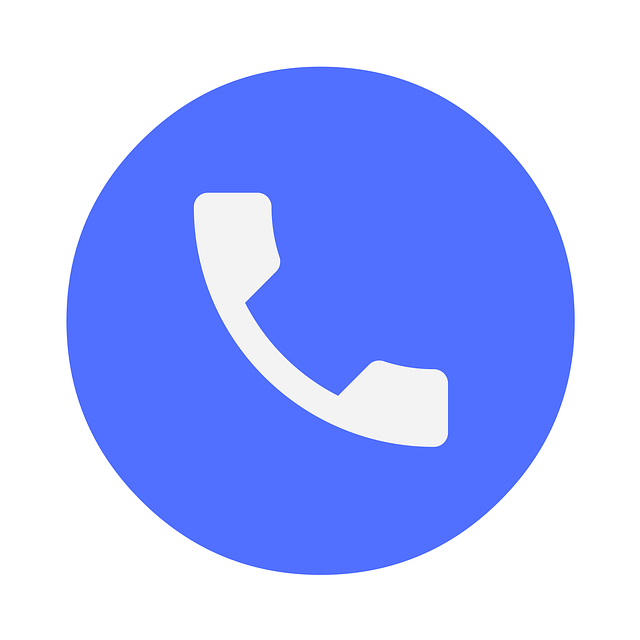 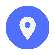 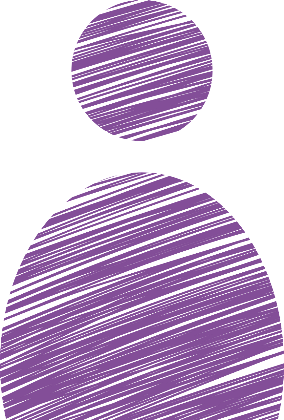 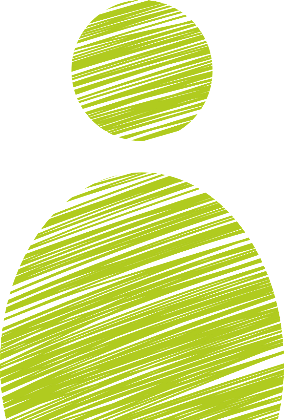 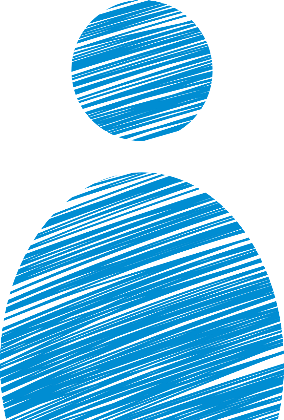 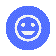 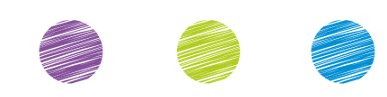 Arrays o listas
ÍNDICE

1. Diseño de esquemas y modelado de Datos

2.Operaciones Relacionales

3.Operaciones Lógicas

4. Índices

5. Borrado y modificación

6.Arrays

7.Agregaciones

8.Agregaciones con matrices
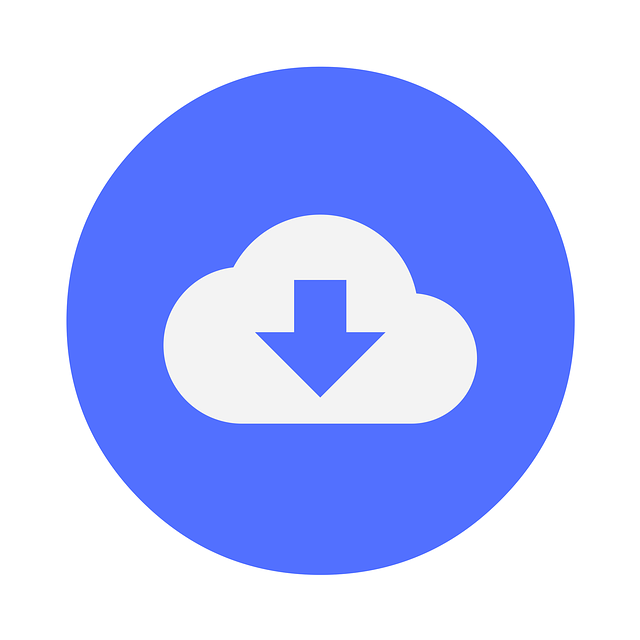 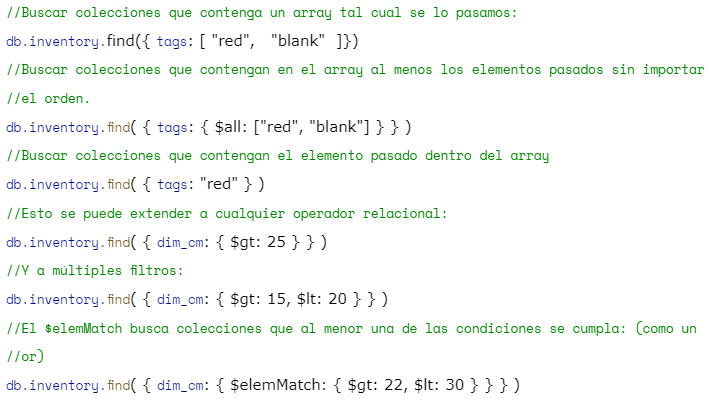 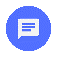 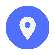 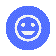 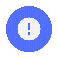 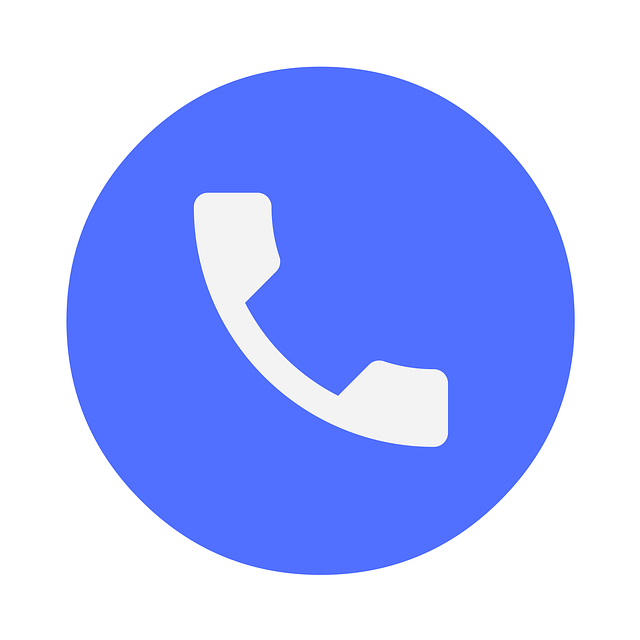 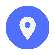 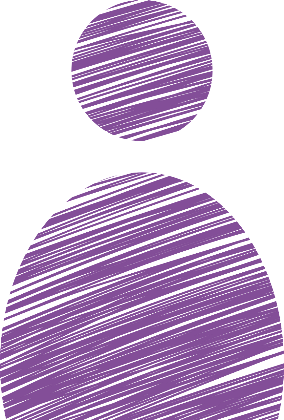 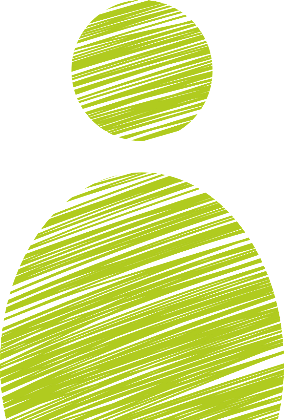 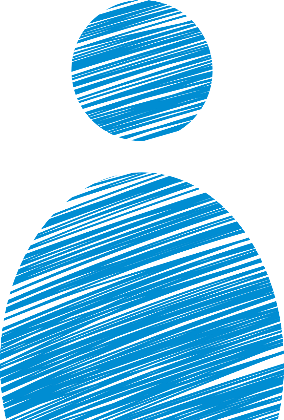 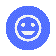 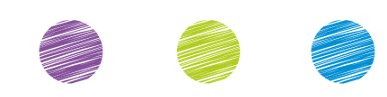 Aggregate
ÍNDICE

1. Diseño de esquemas y modelado de Datos

2.Operaciones Relacionales

3.Operaciones Lógicas

4. Índices

5. Borrado y modificación

6.Arrays

7.Agregaciones

8.Agregaciones con matrices
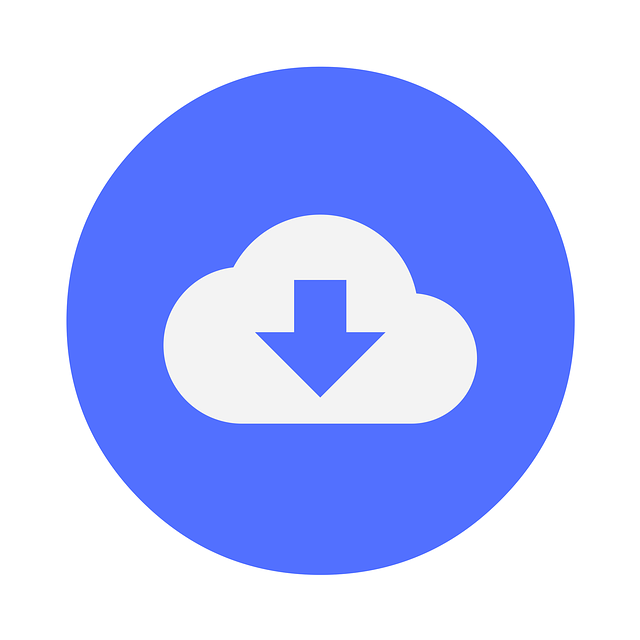 La operación Aggregate

Sirve para hacer consultas y devolver datos calculados. 

Crea una secuencia de etapas (stages), donde cada etapa realiza una operación sobre los datos y pasa el resultado a la siguiente etapa
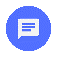 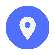 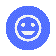 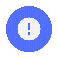 Collection
Collection
Collection
stage2
stage3
stage1
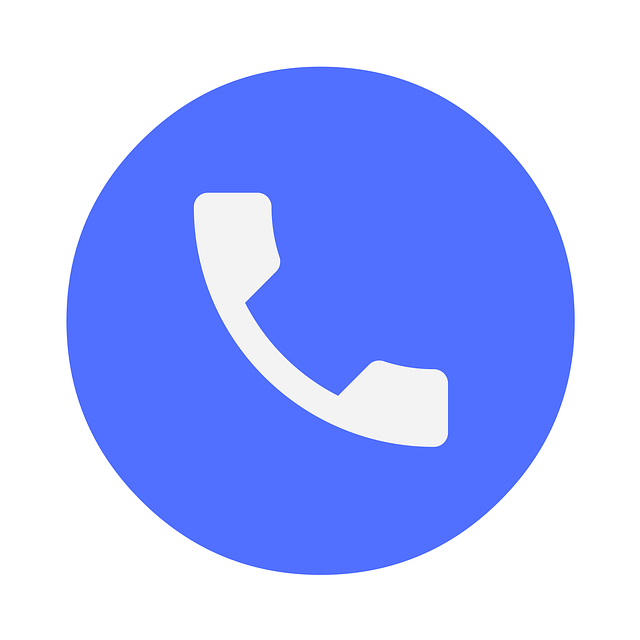 Resultado
Resultado
Resultado
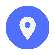 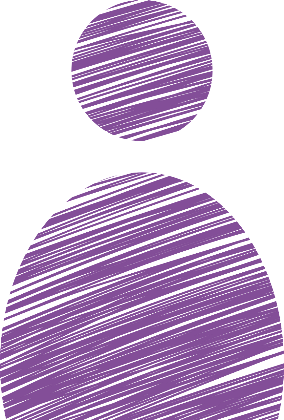 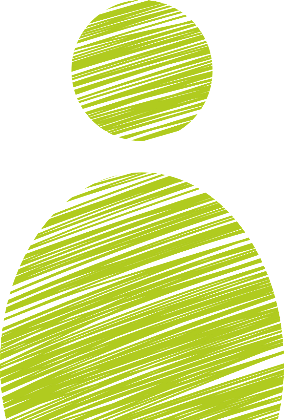 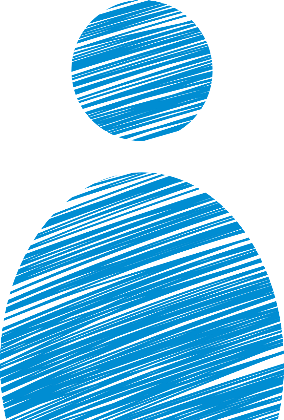 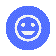 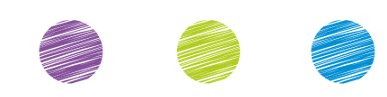 Aggregate
ÍNDICE

1. Diseño de esquemas y modelado de Datos

2.Operaciones Relacionales

3.Operaciones Lógicas

4. Índices

5. Borrado y modificación

6.Arrays

7.Agregaciones

8.Agregaciones con matrices
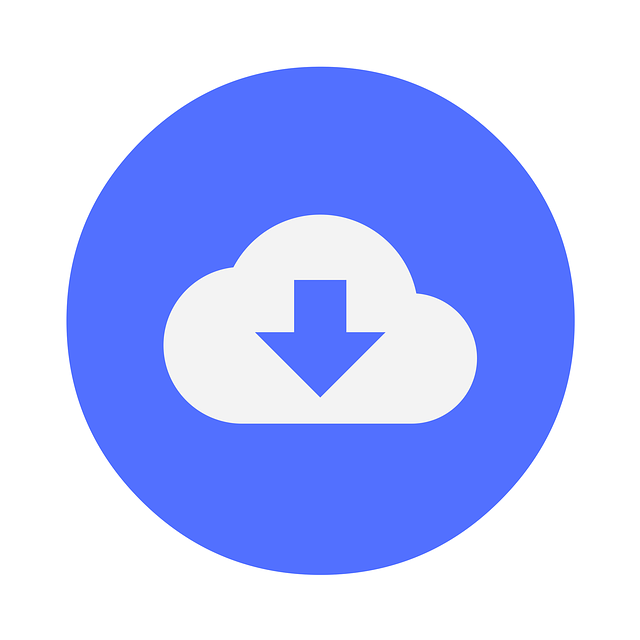 Componentes Principales

Colección: La colección sobre la cual se realiza la agregación.

Etapas (Stages): Cada etapa aplica una operación específica:

$match: Filtra documentos.
$group: Agrupa documentos por un campo y realiza operaciones agregadas.
$project: Modifica la estructura de los documentos.
$sort: Ordena los documentos.
$limit: Limita el número de documentos.
$skip: Omite un número de documentos.
$unwind: Descompone un array en múltiples documentos.
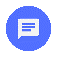 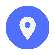 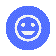 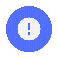 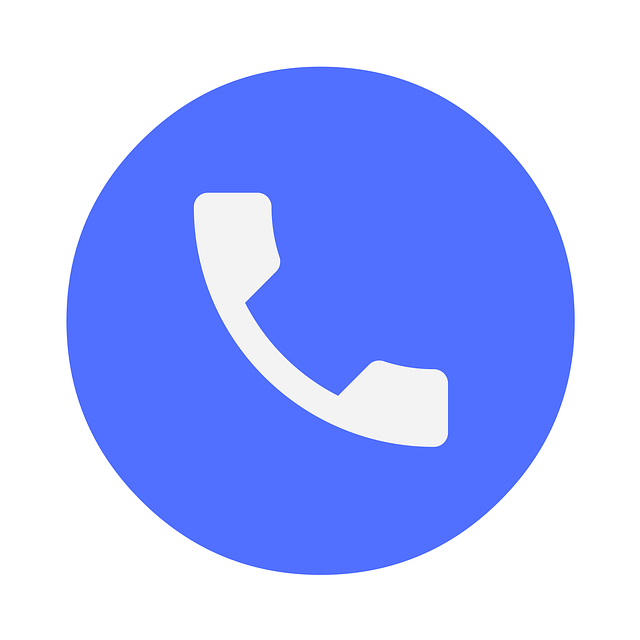 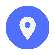 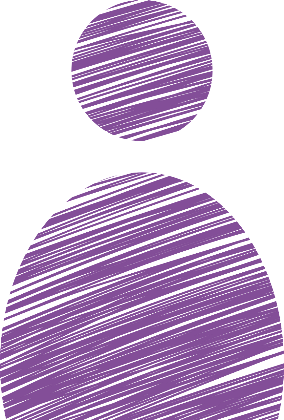 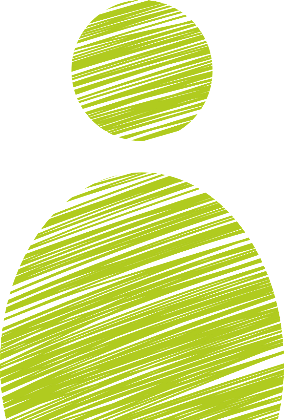 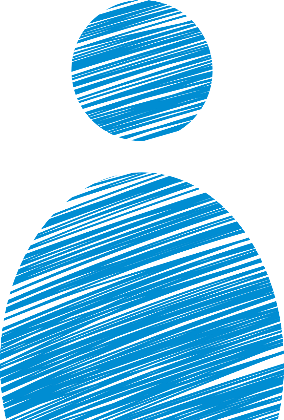 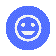 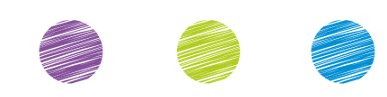 Agregaciones con matrices
ÍNDICE

1. Diseño de esquemas y modelado de Datos

2.Operaciones Relacionales

3.Operaciones Lógicas

4. Índices

5. Borrado y modificación

6.Arrays

7.Agregaciones

8.Agregaciones con matrices
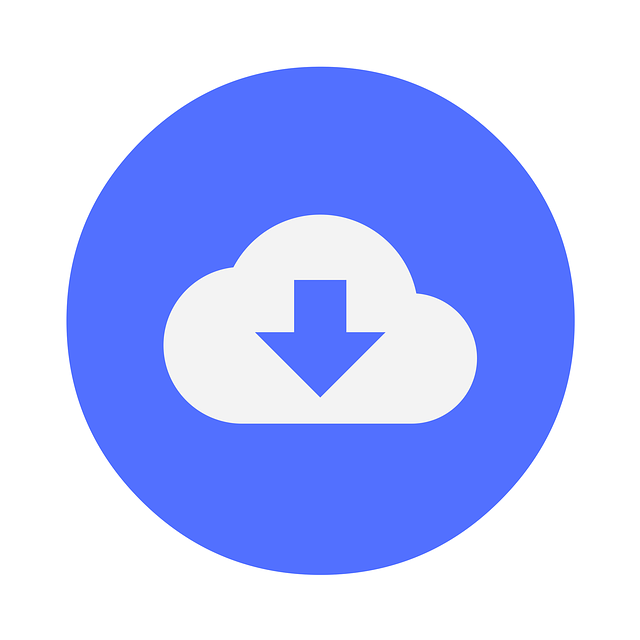 Ejemplo de agregaciones con matrices

Partiendo del siguiente BSON sacar el promedio de cada estudiante
 1. stage ($unwin ) Por cada documento descompone sus calificaciones en documentos individuales
2. stage ($group) agrupa por estudiante para calcular el promedio de calificaciones
3. stage ($match) filtra a los estudiantes con un promedio superior a 80
4. stage ($project) finalmente proyecta los resultados con el nombre del estudiante y su promedio de calificaciones.
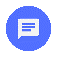 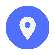 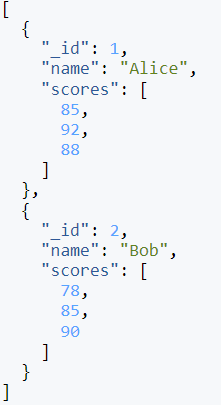 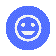 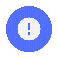 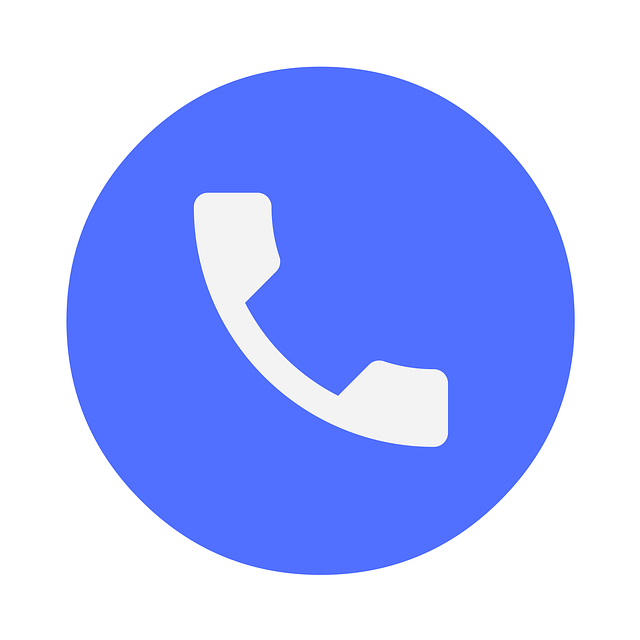 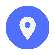 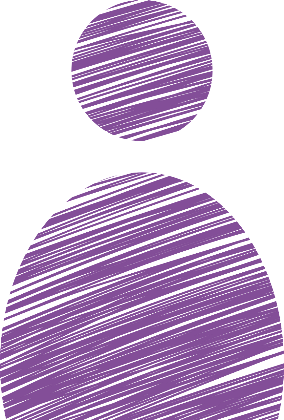 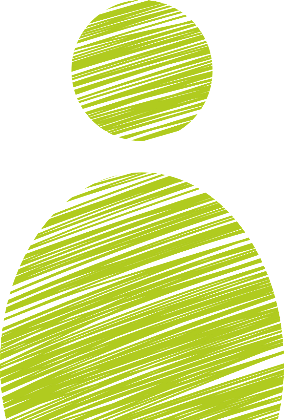 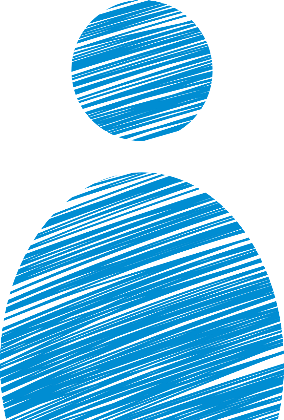 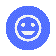 project
unwin
group
match
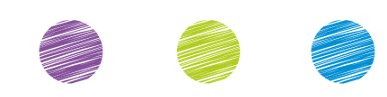 Agregaciones con matrices
ÍNDICE

1. Diseño de esquemas y modelado de Datos

2.Operaciones Relacionales

3.Operaciones Lógicas

4. Índices

5. Borrado y modificación

6.Arrays

7.Agregaciones

8.Agregaciones con matrices
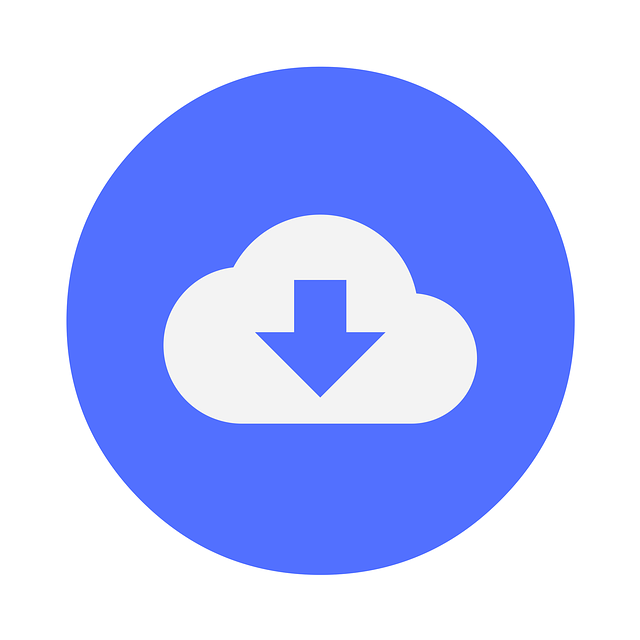 project
unwin
group
match
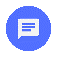 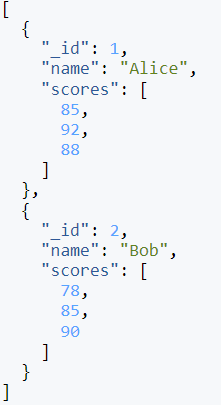 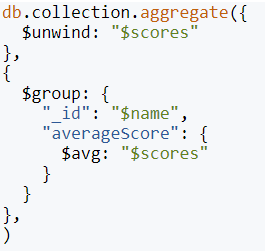 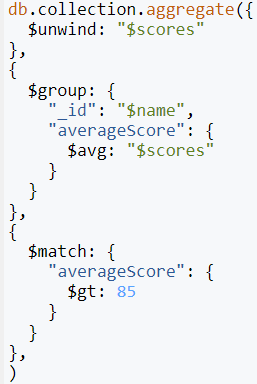 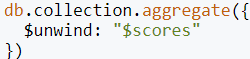 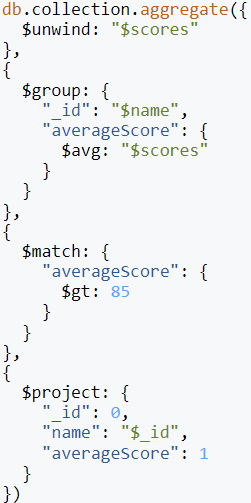 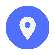 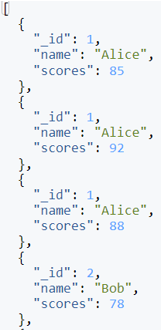 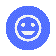 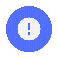 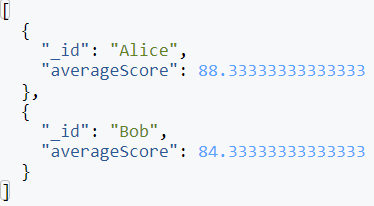 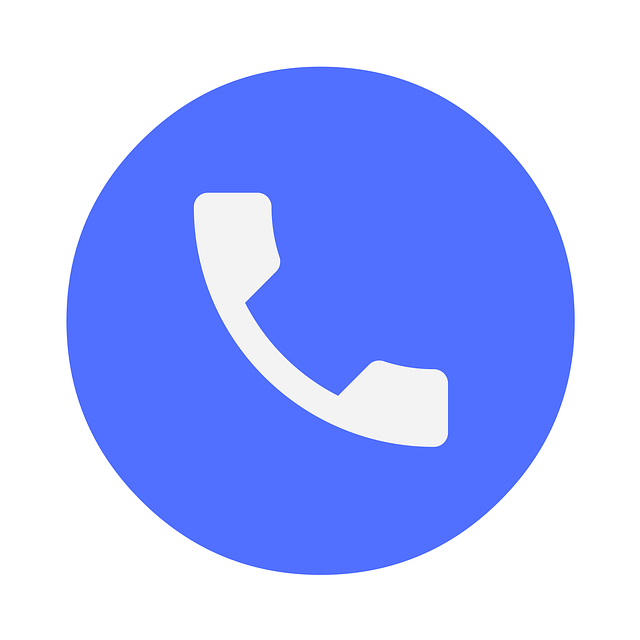 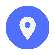 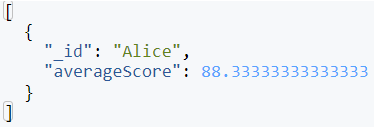 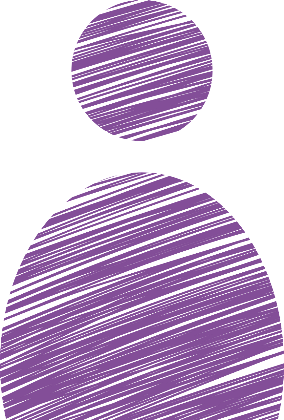 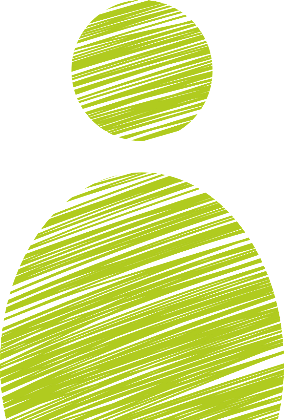 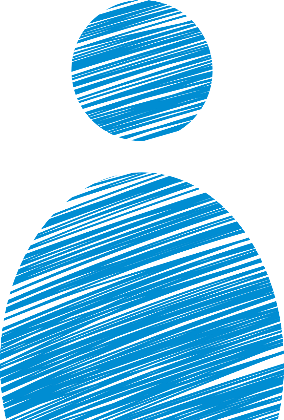 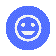 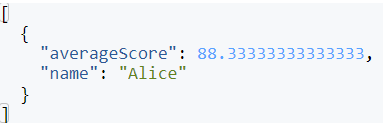 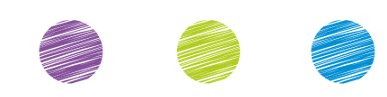 Administradores de MongoDB
ÍNDICE

1. Diseño de esquemas y modelado de Datos

2.Operaciones Relacionales

3.Operaciones Lógicas

4. Índices

5. Borrado y modificación

6.Arrays

7.Agregaciones

8.Agregaciones con matrices
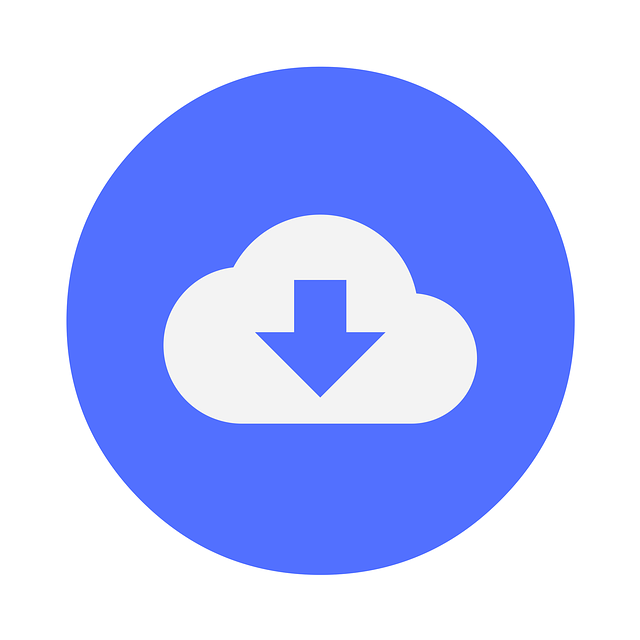 Instalar Compass MongoDB

Instalar MongoDB Server
	https://www.mongodb.com/try/download/community

Bajar Compass de la página oficial:
	https://www.mongodb.com/try/download/compass
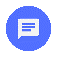 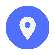 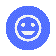 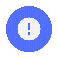 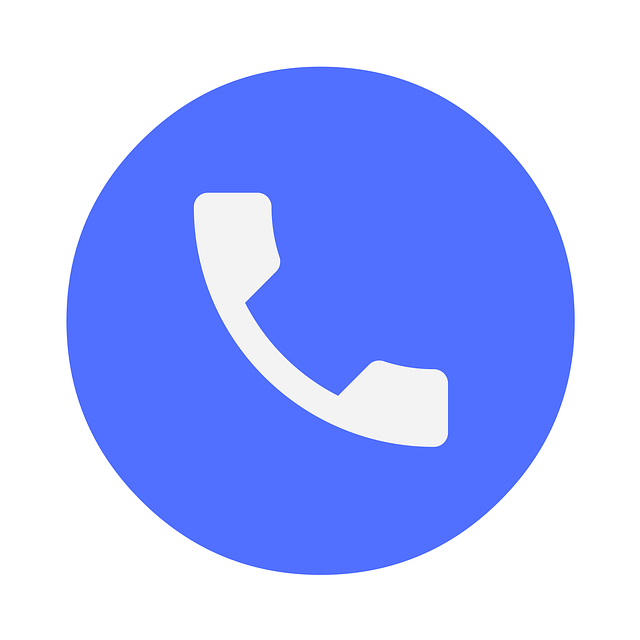 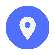 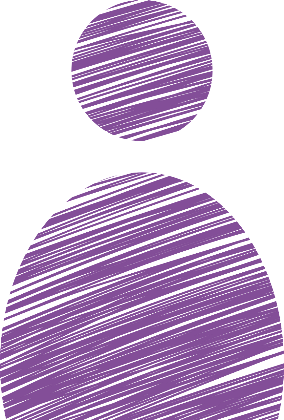 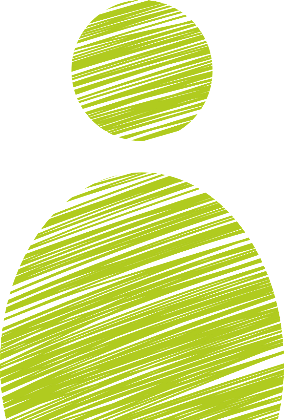 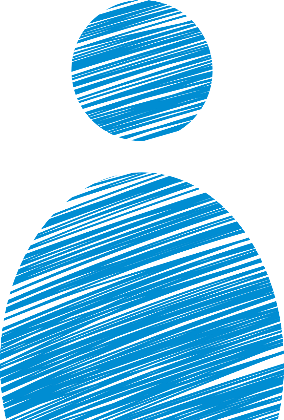 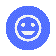